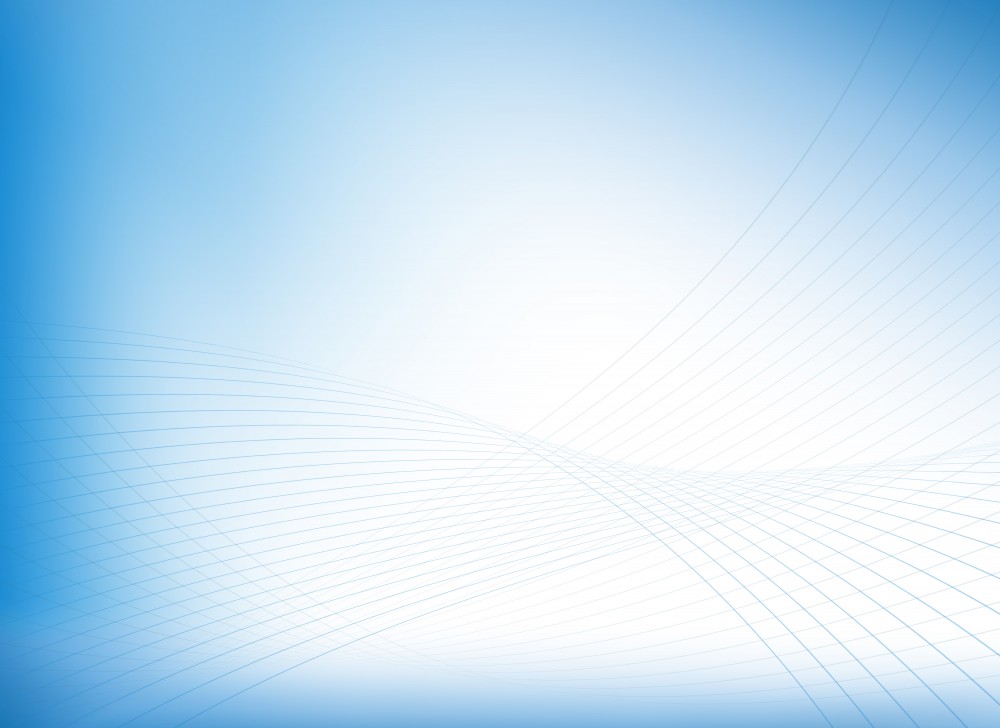 Klasa 1 A
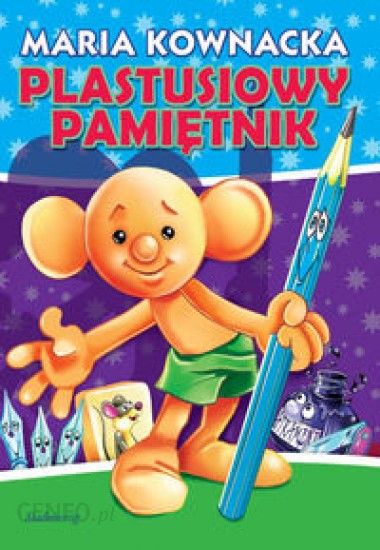 MODUŁ II
,,NAUKOWY 
  ZAWRÓT
 GŁOWY”
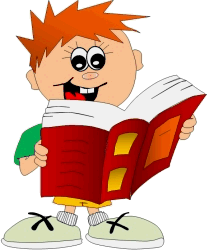 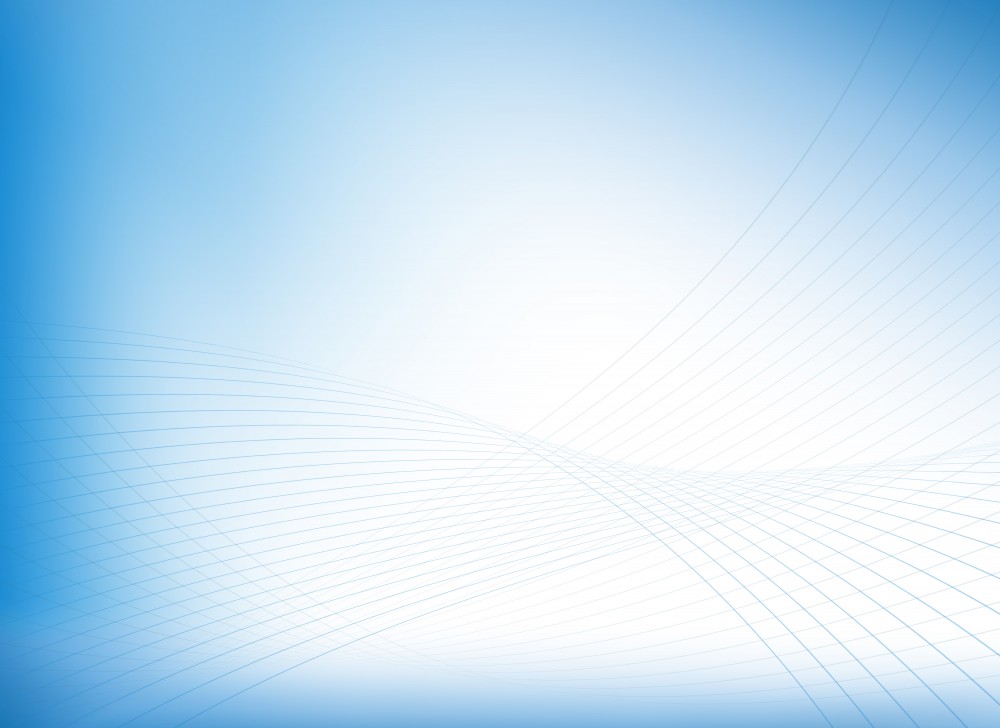 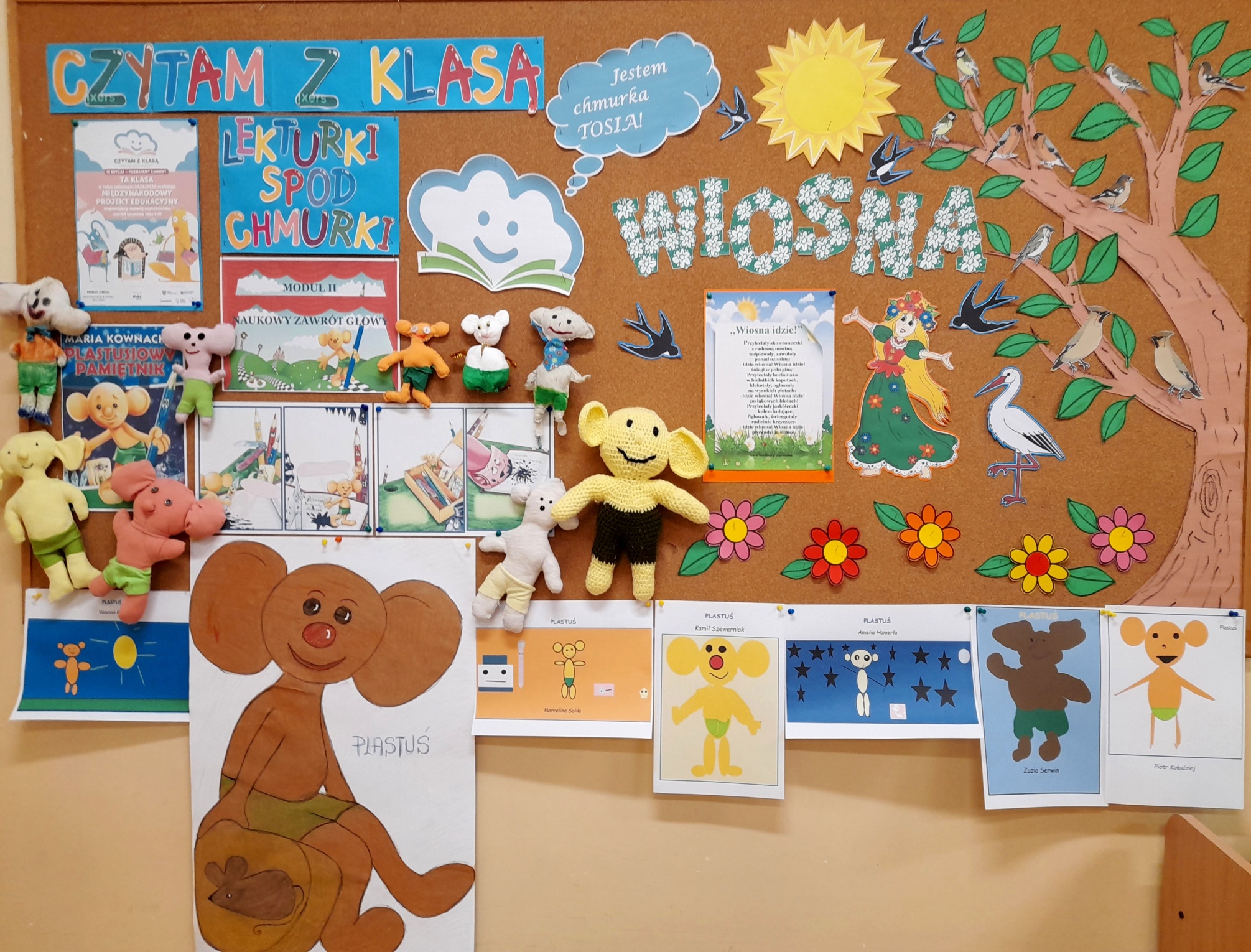 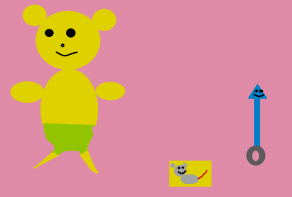 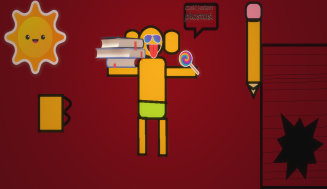 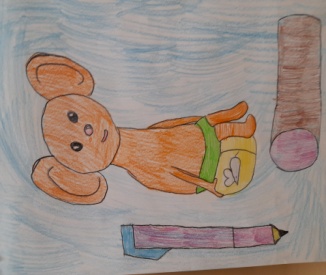 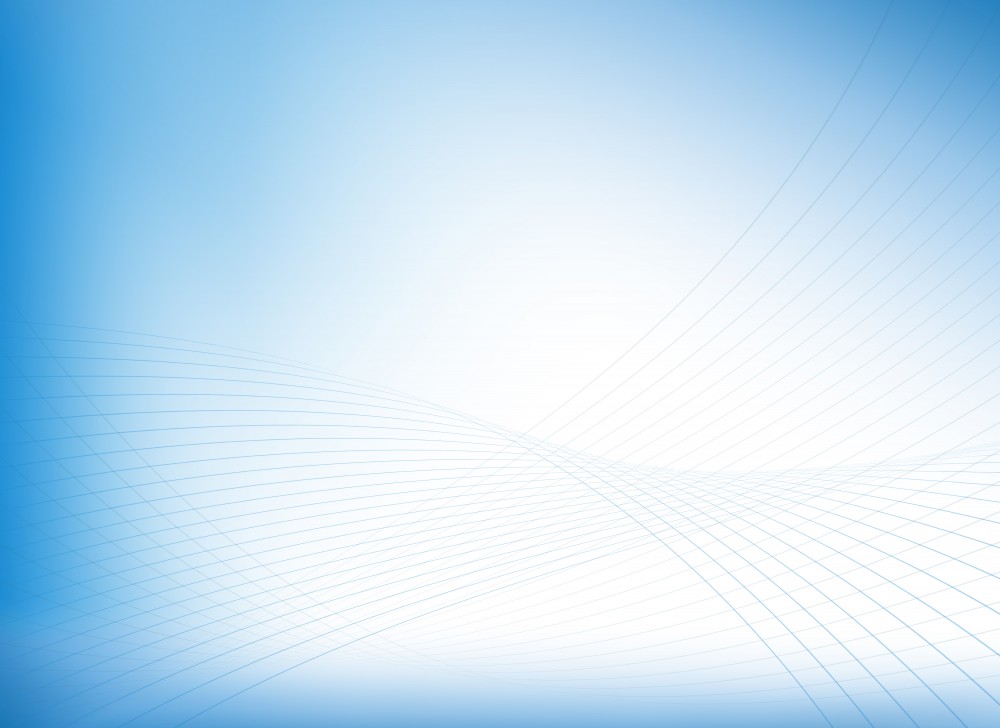 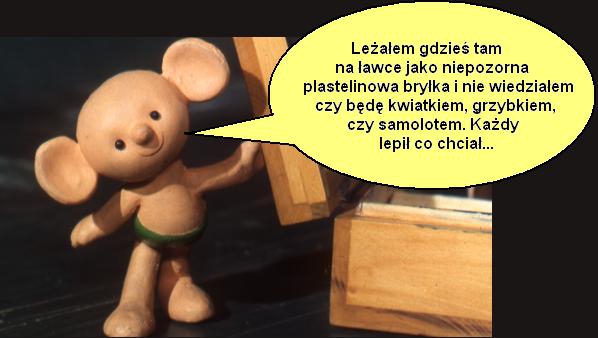 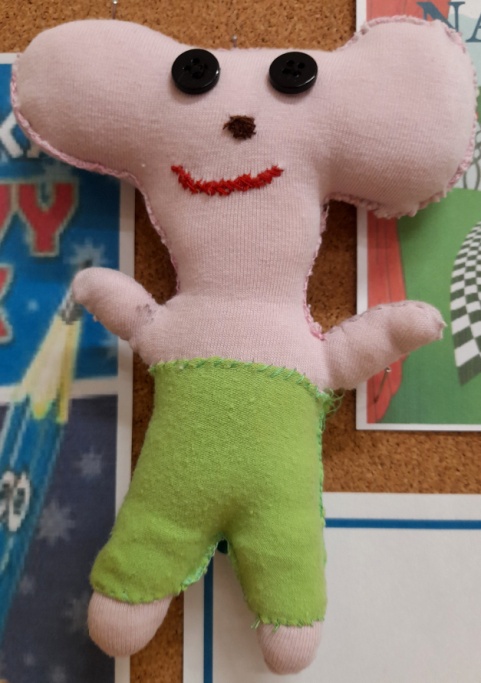 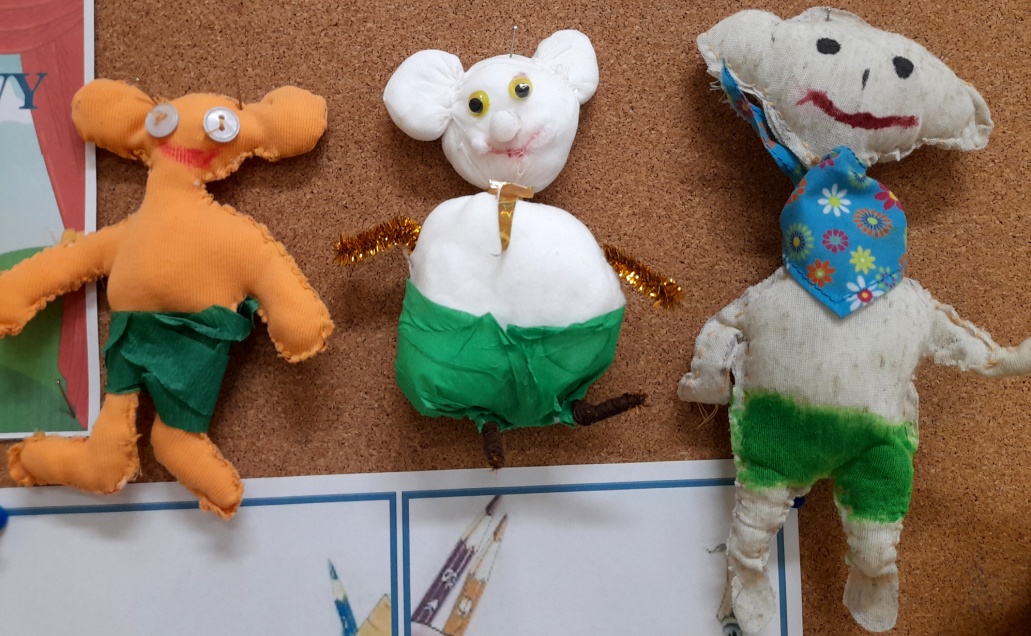 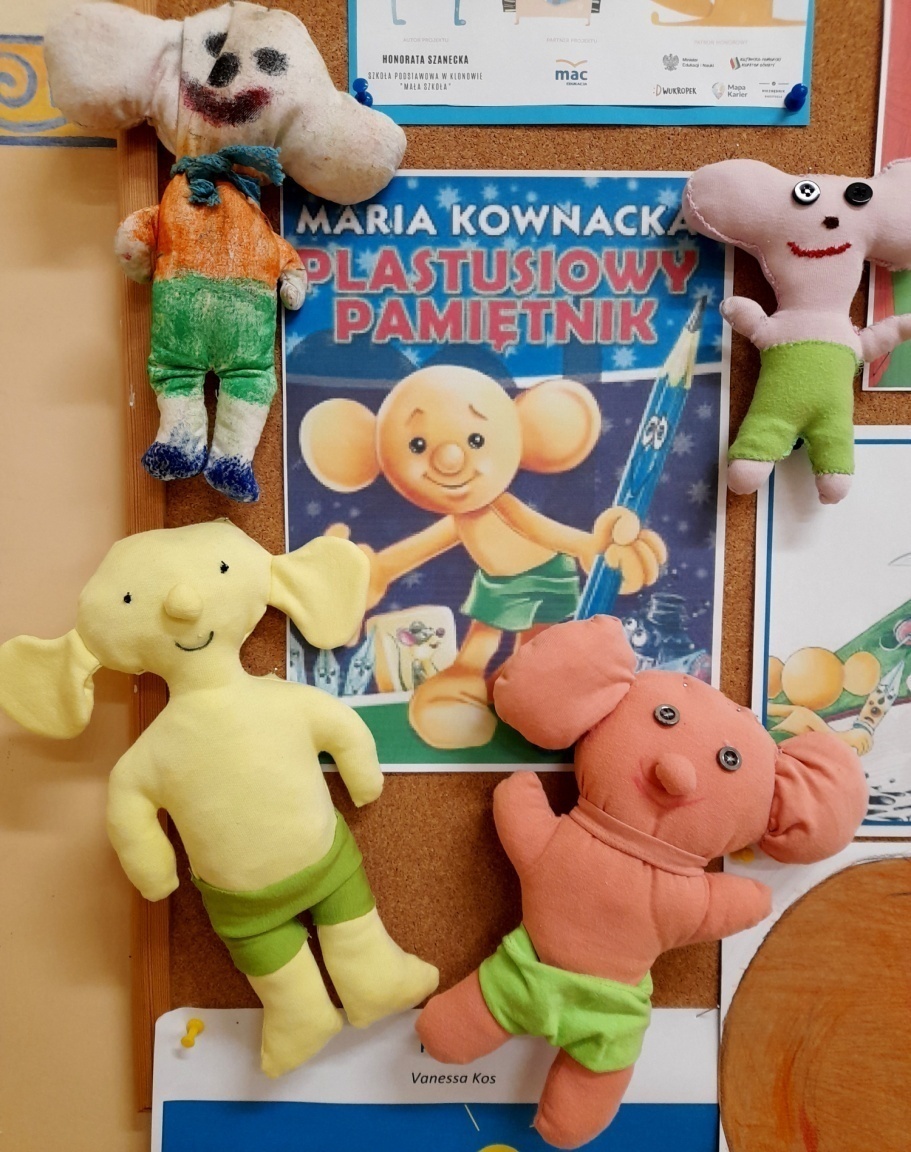 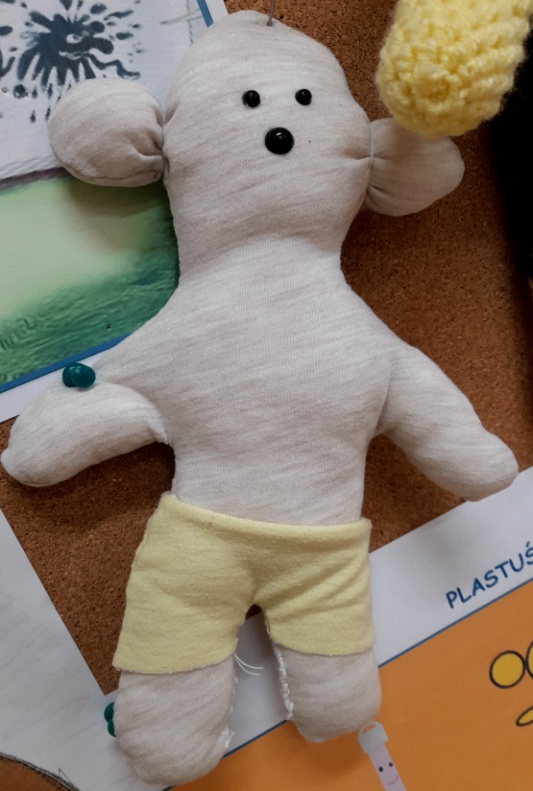 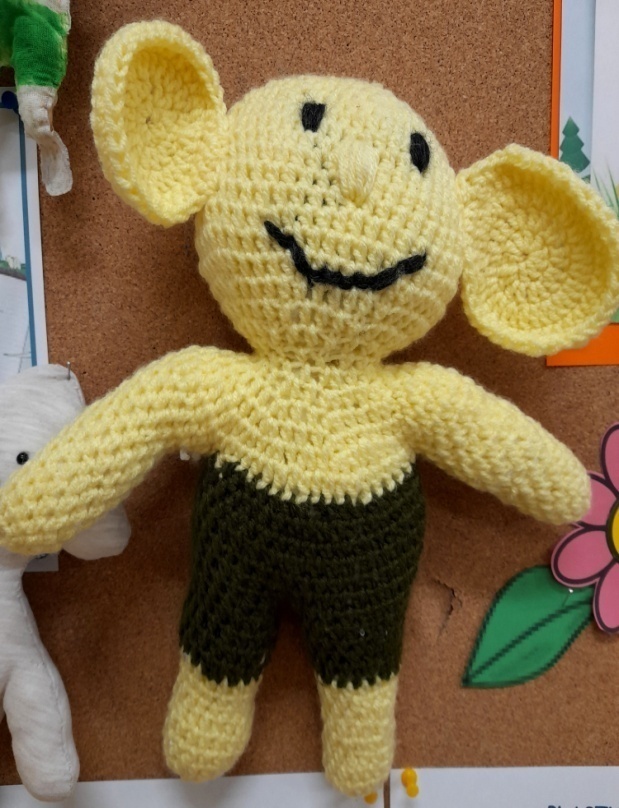 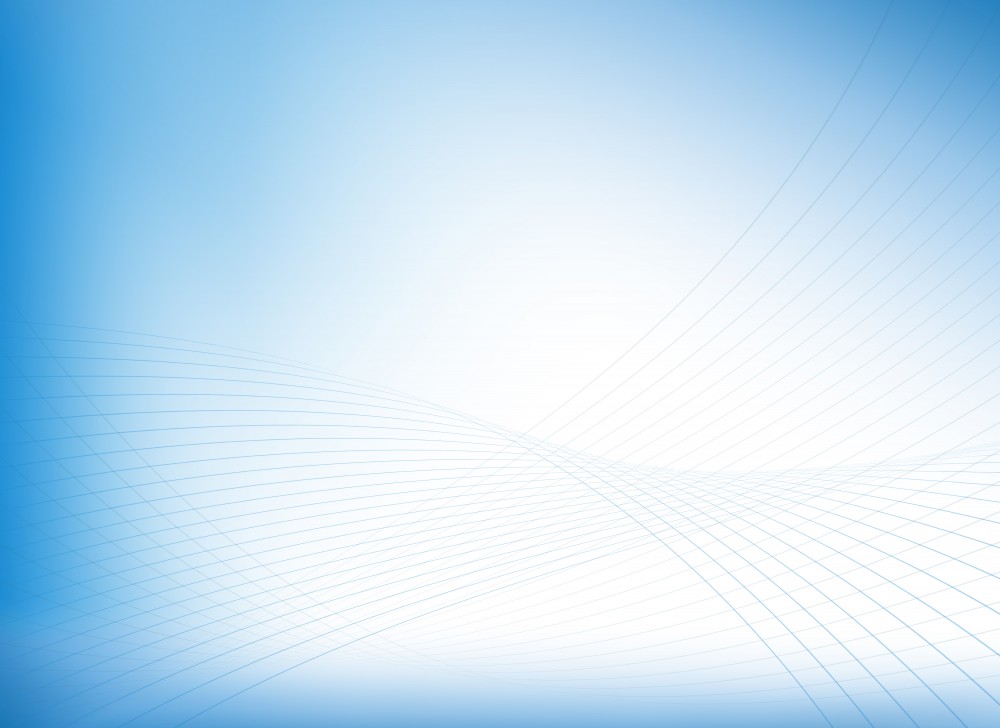 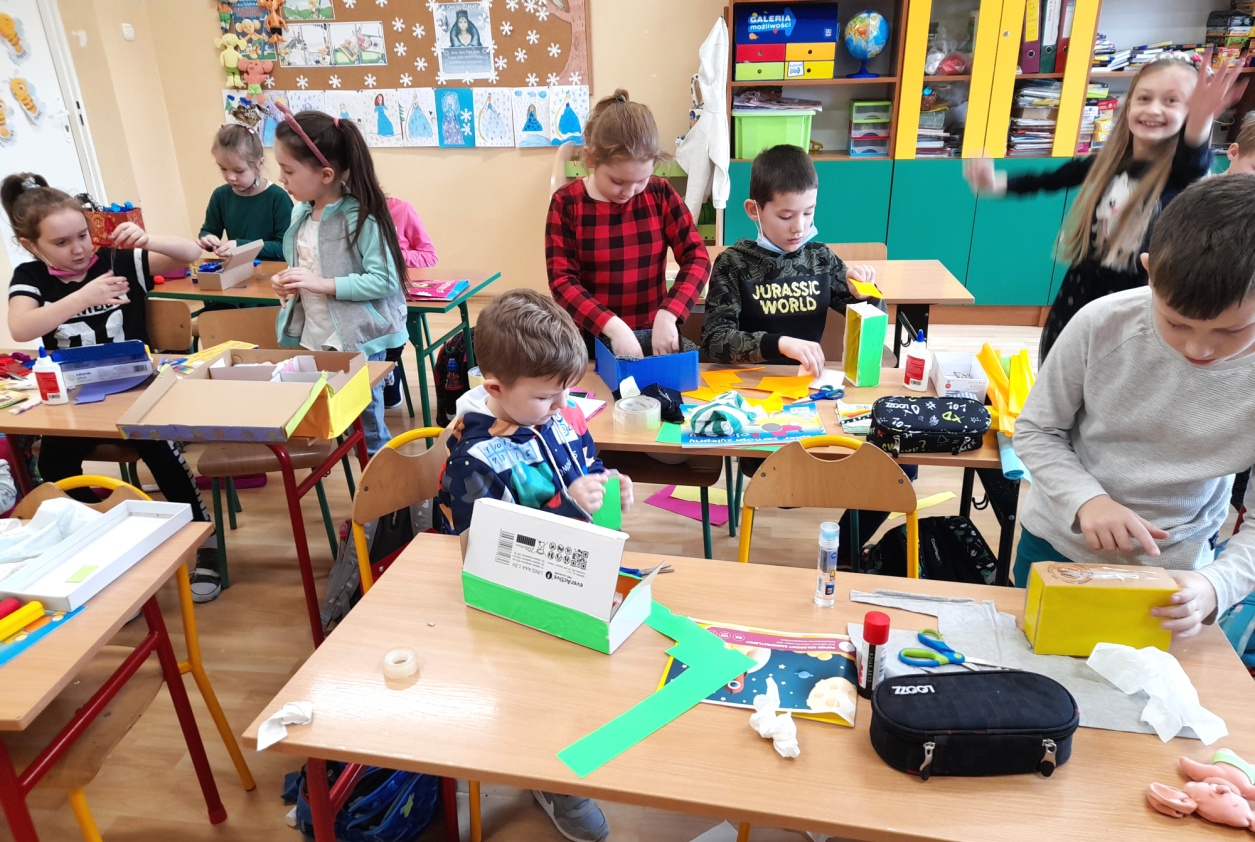 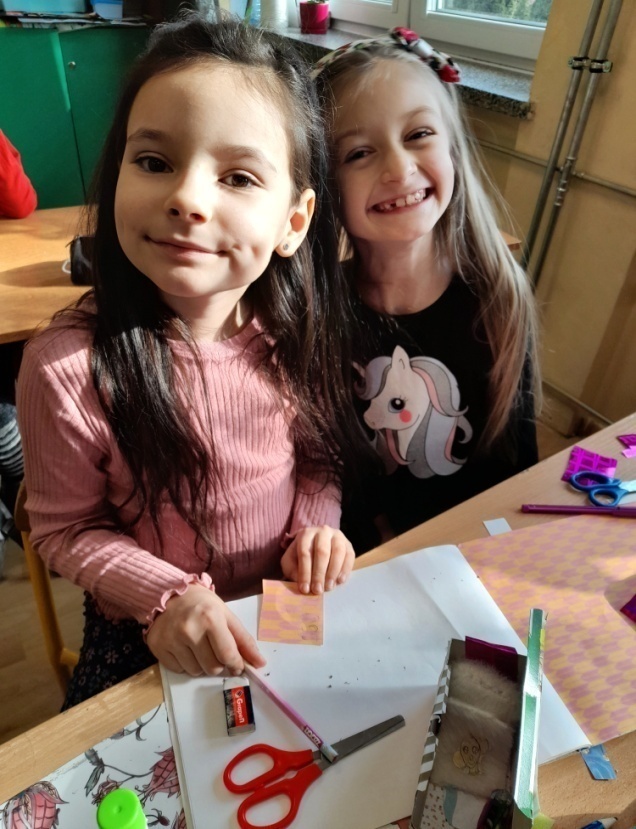 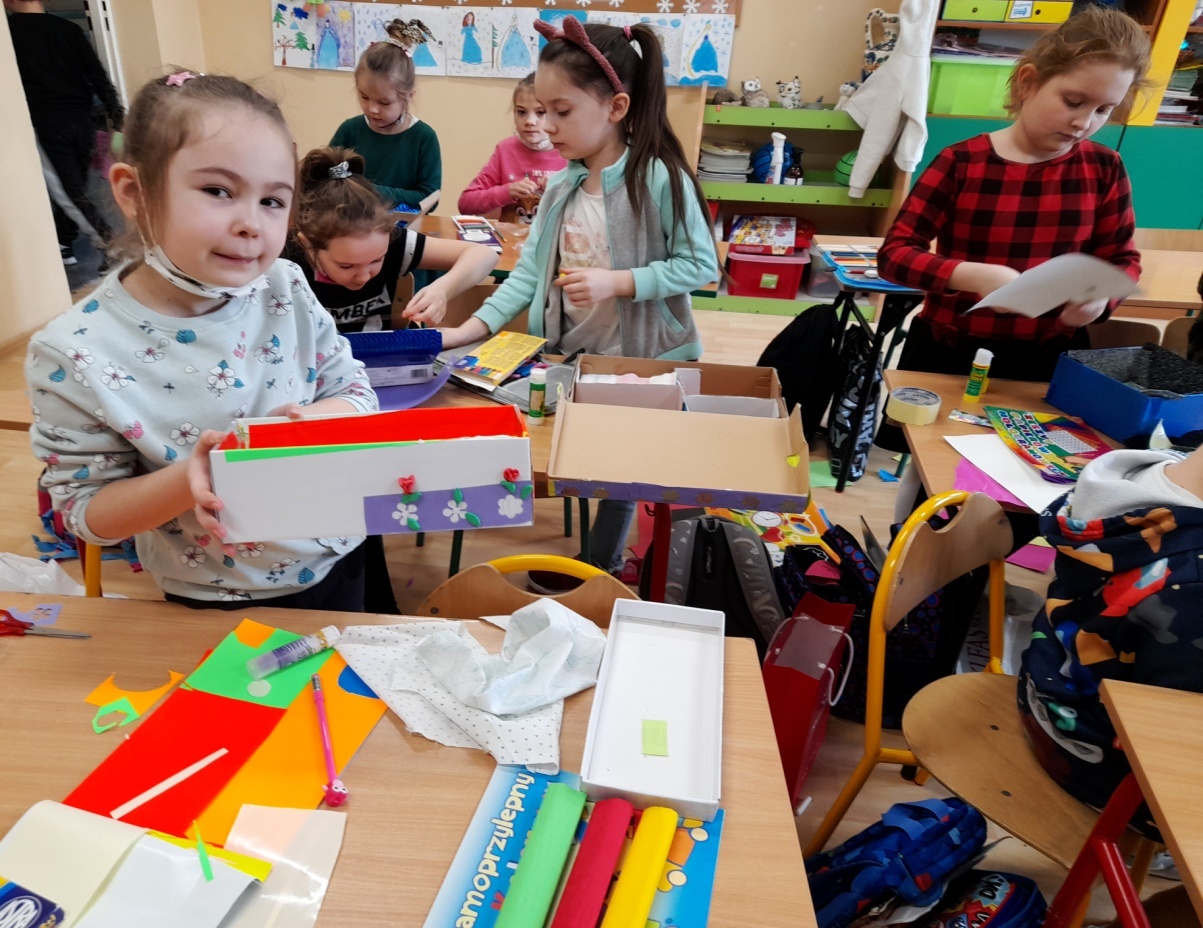 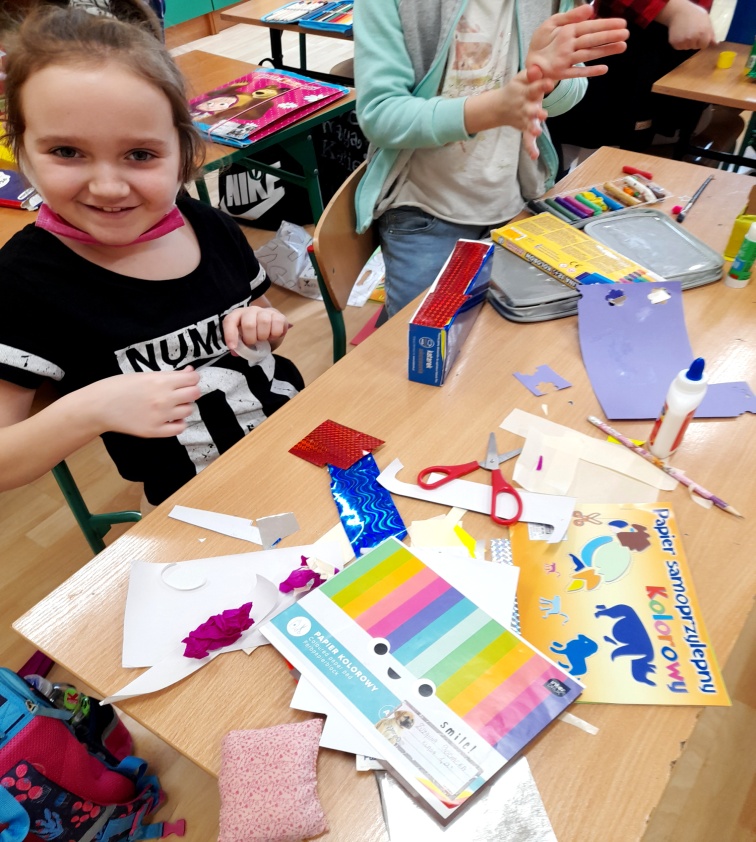 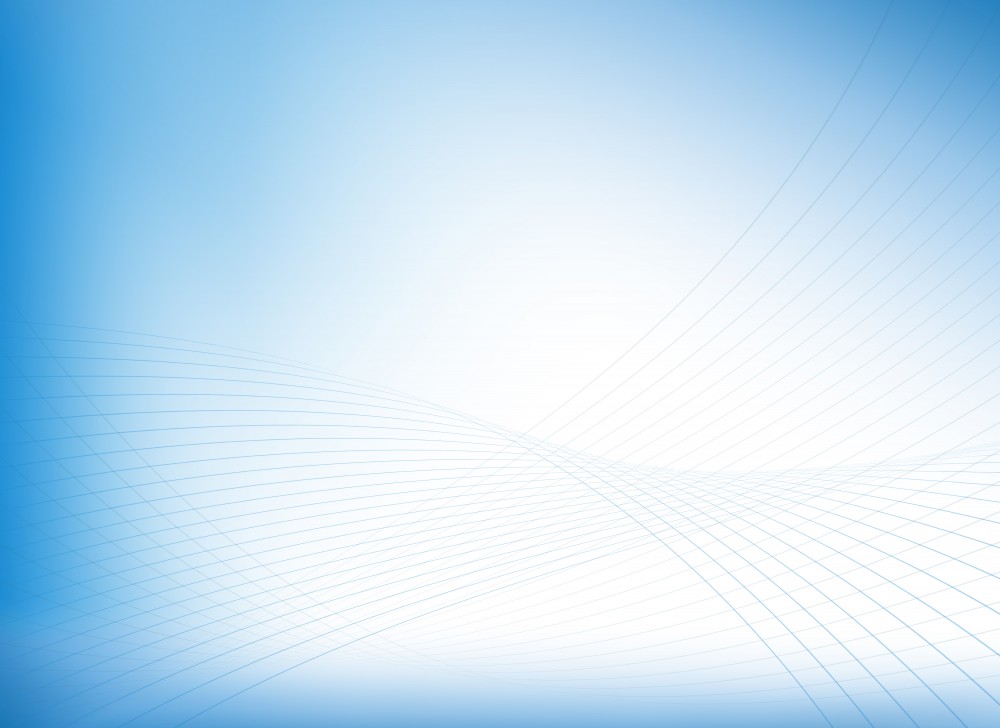 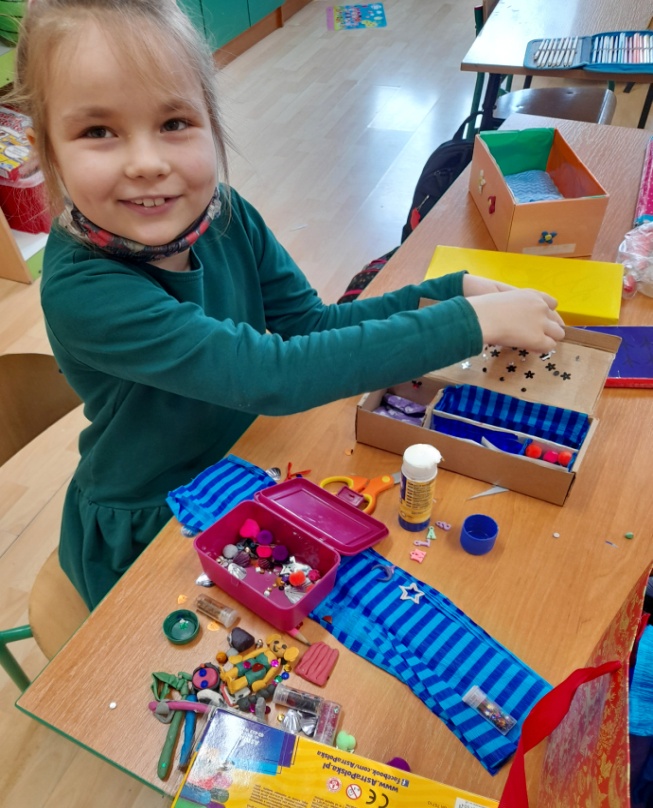 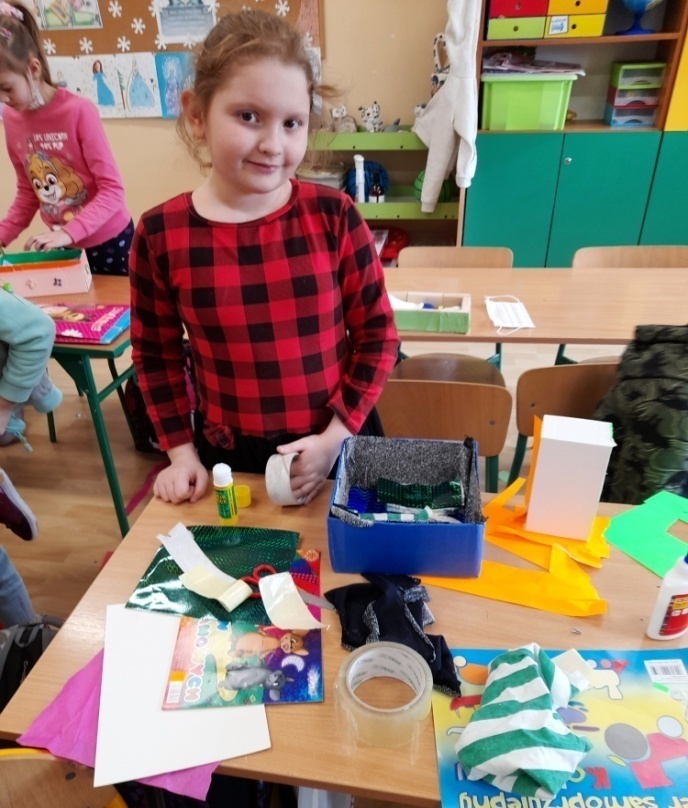 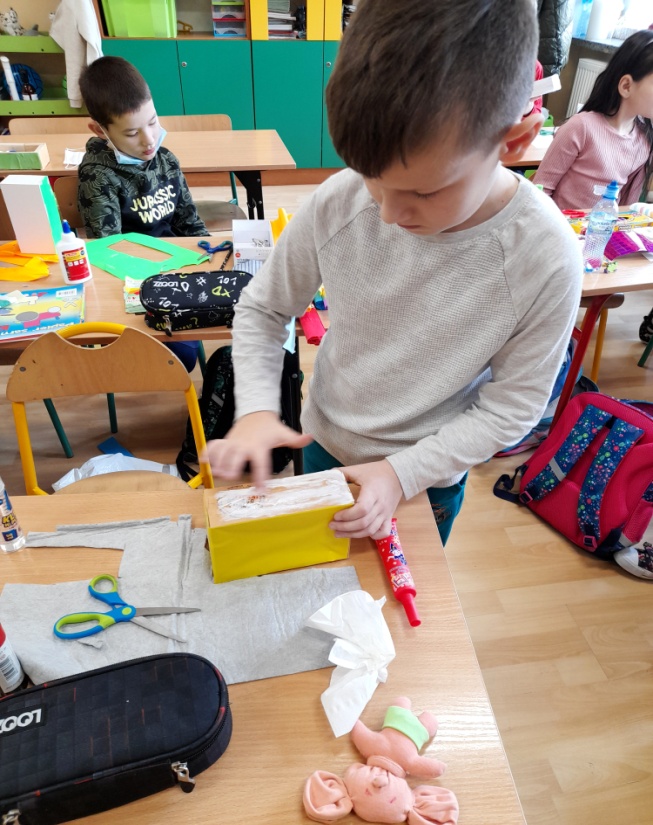 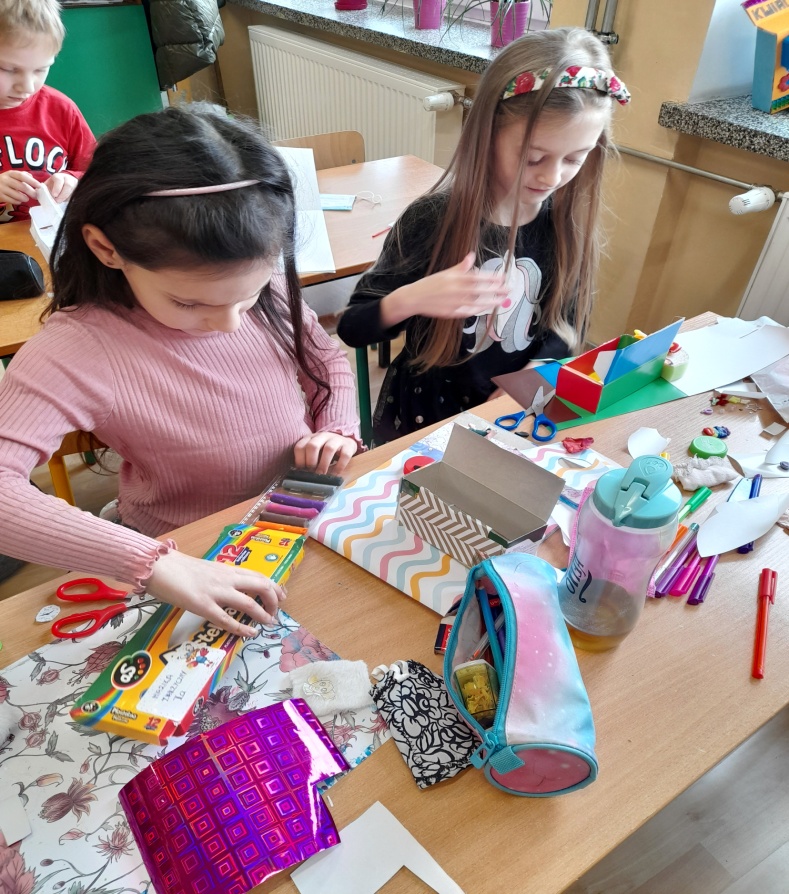 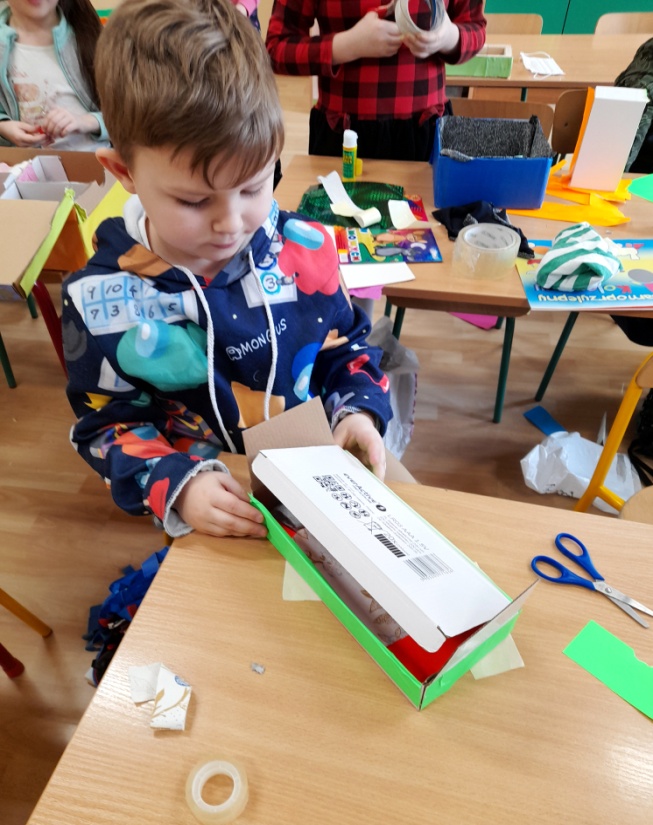 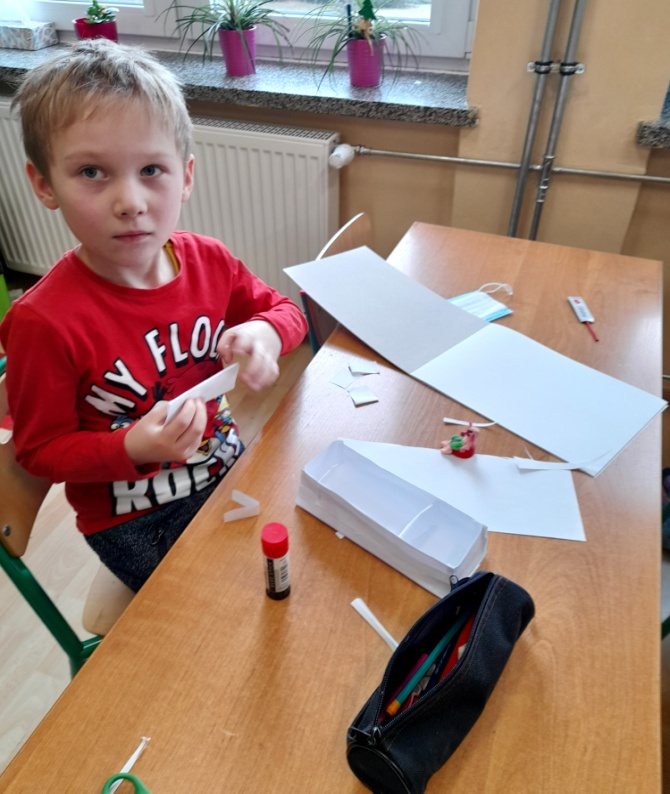 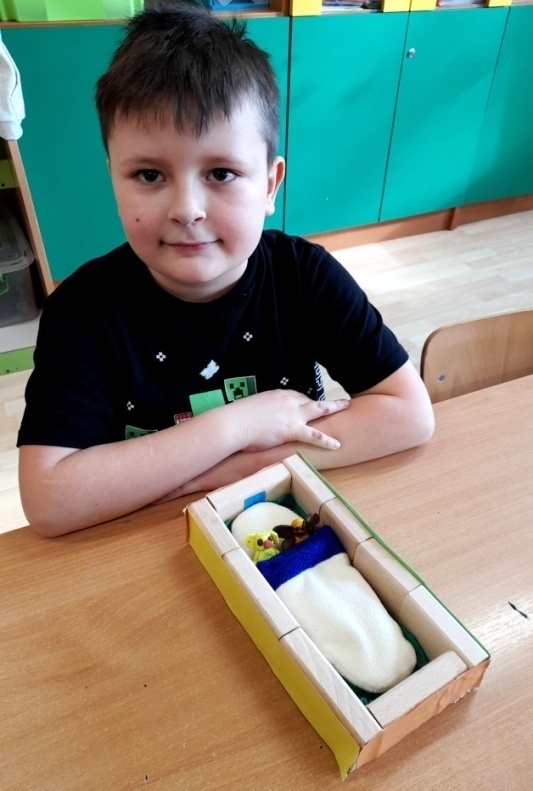 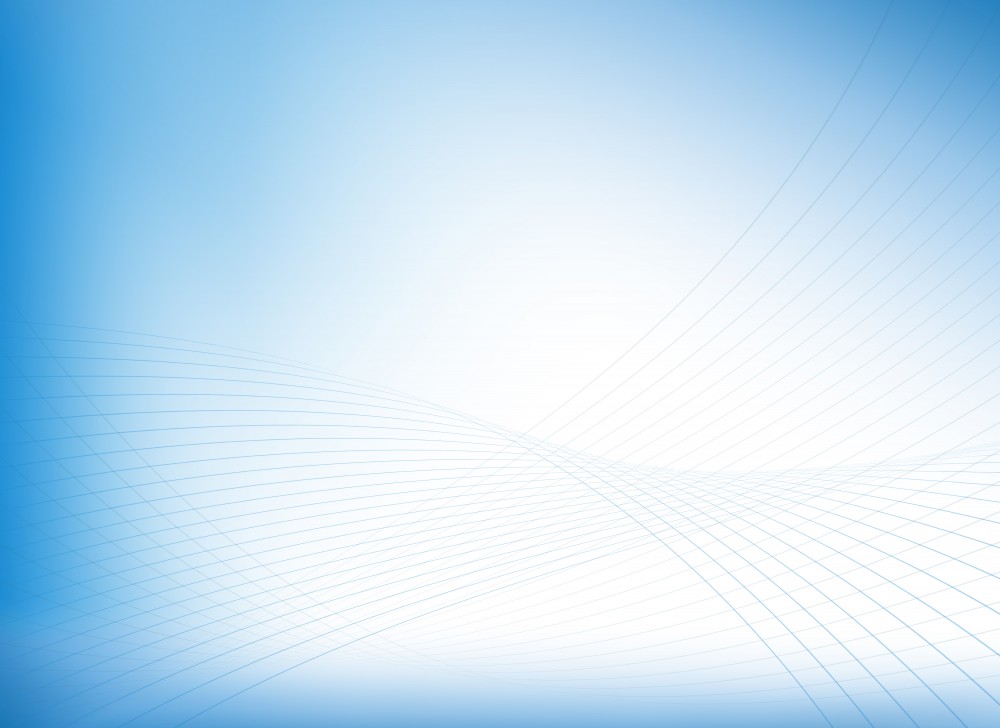 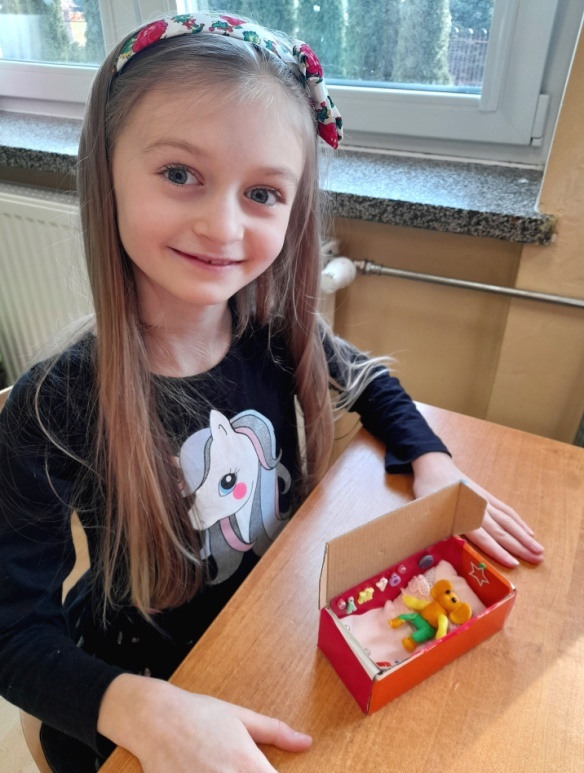 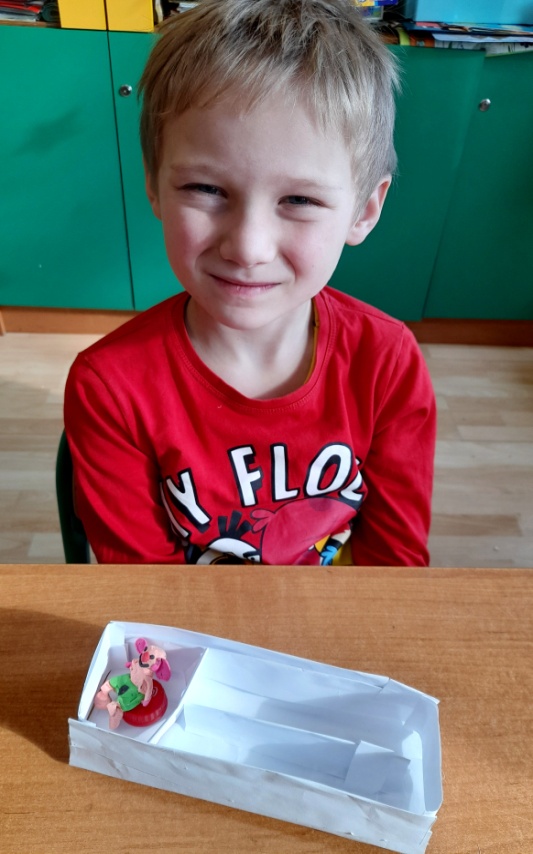 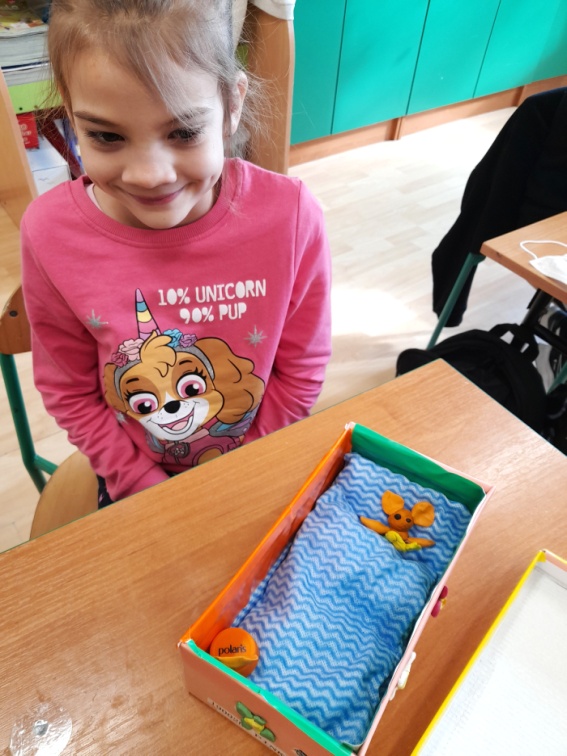 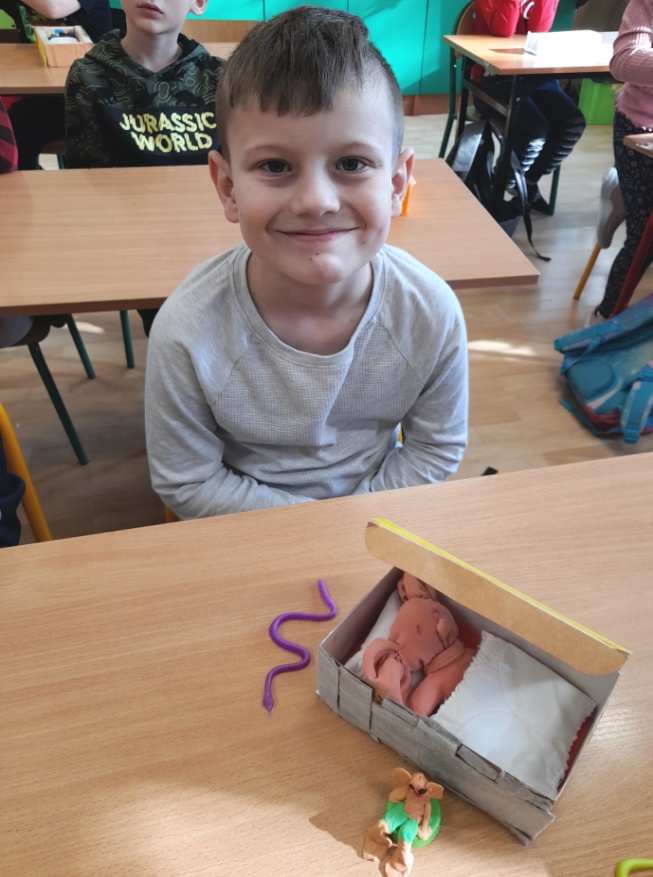 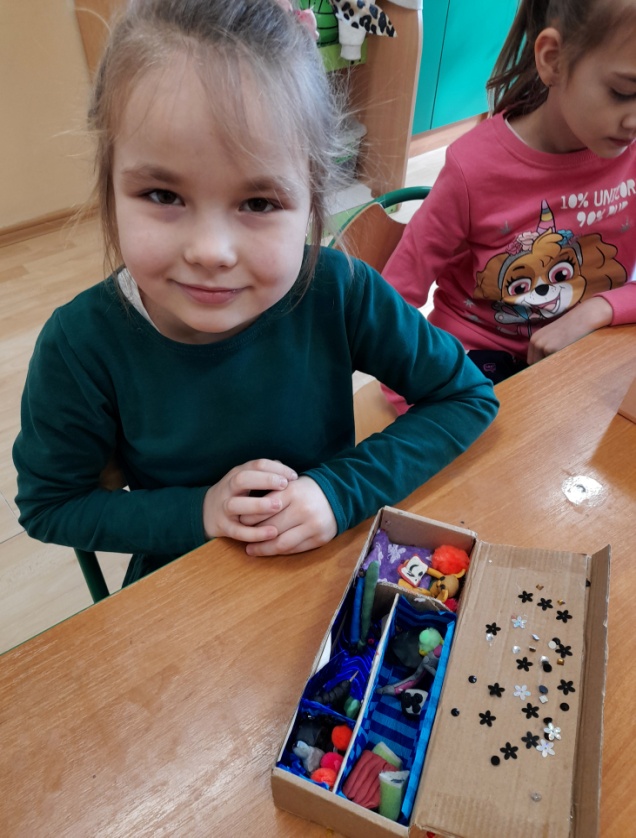 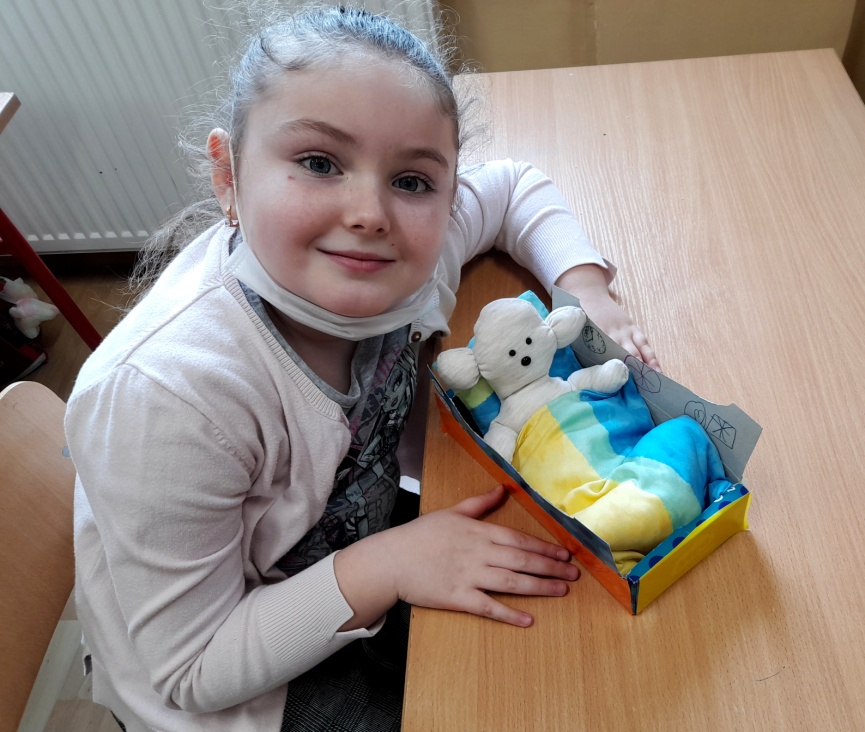 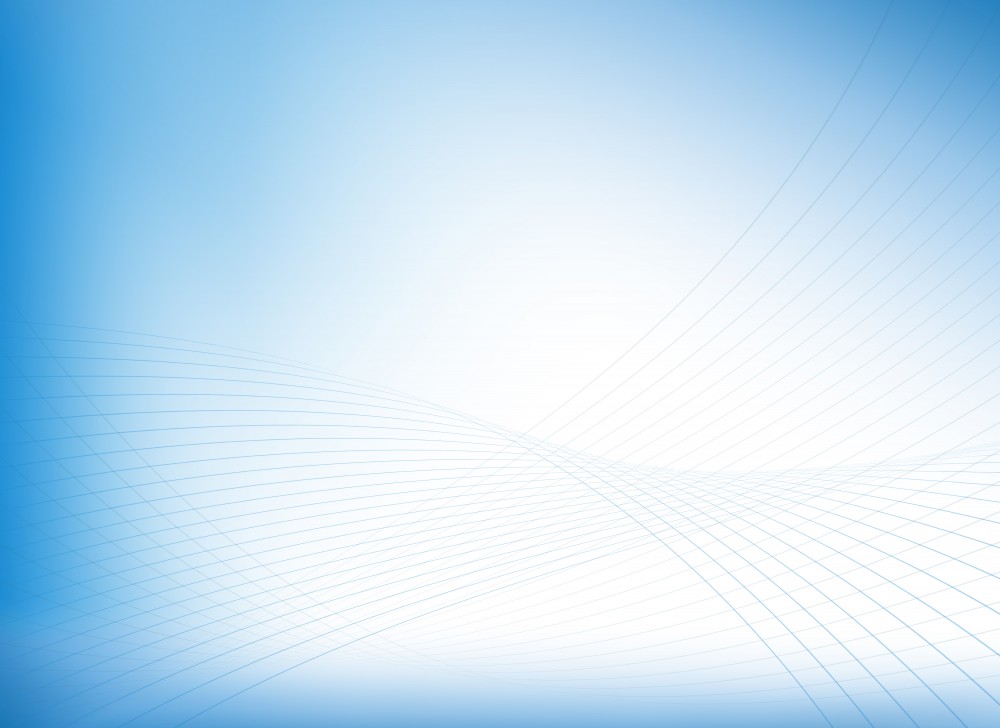 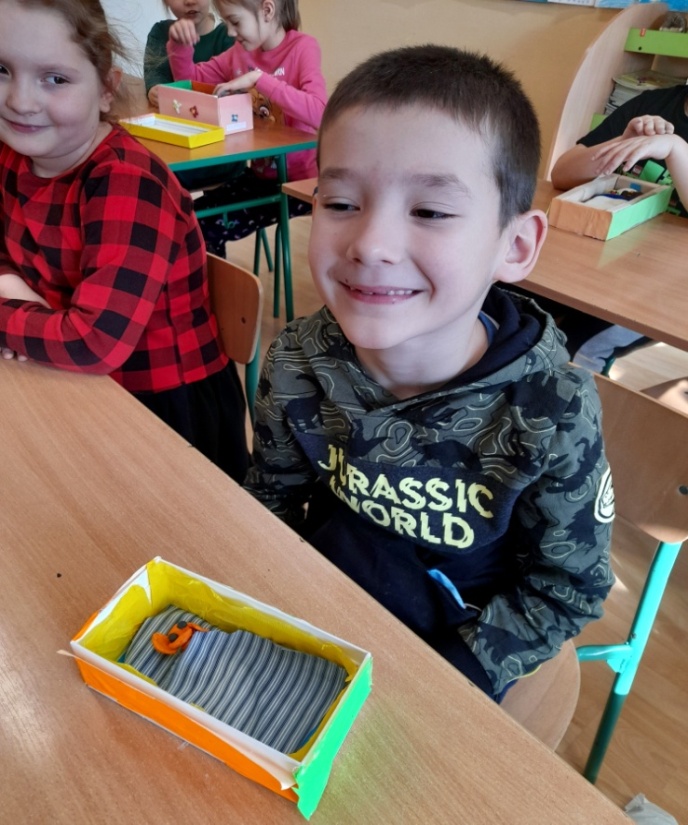 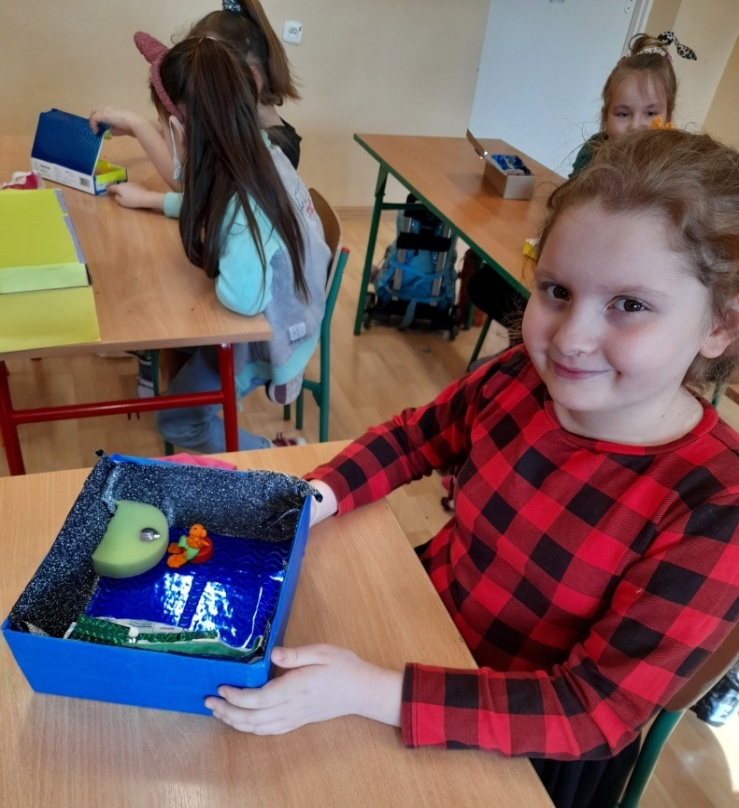 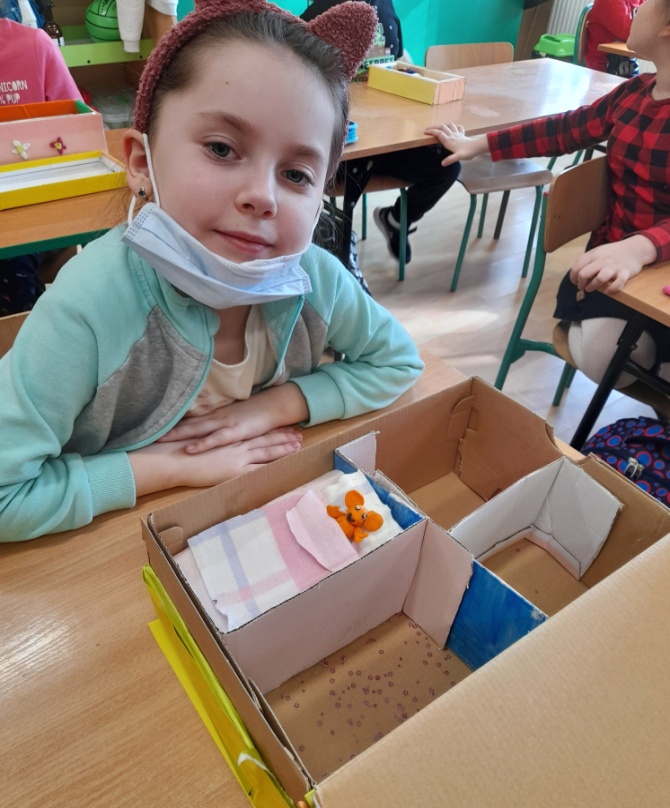 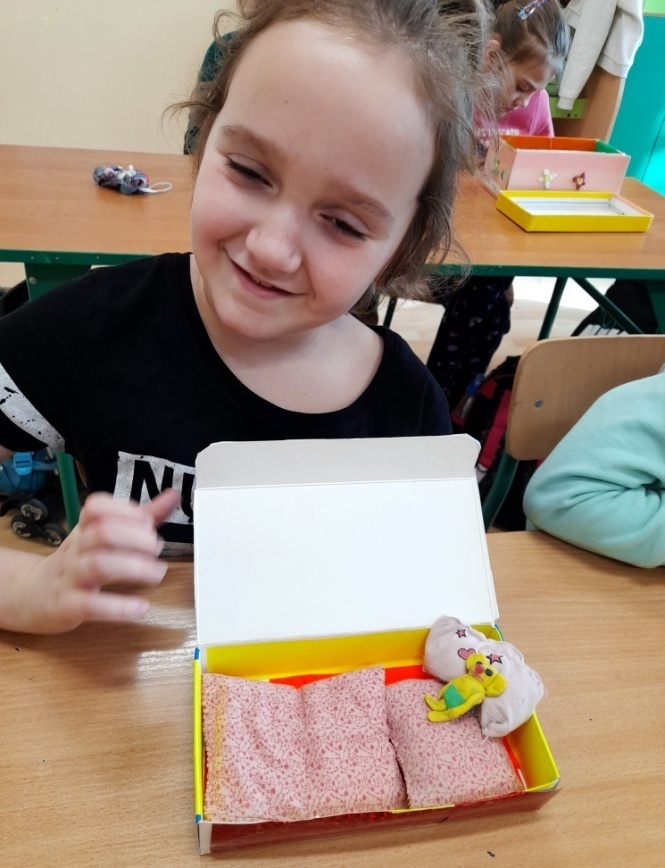 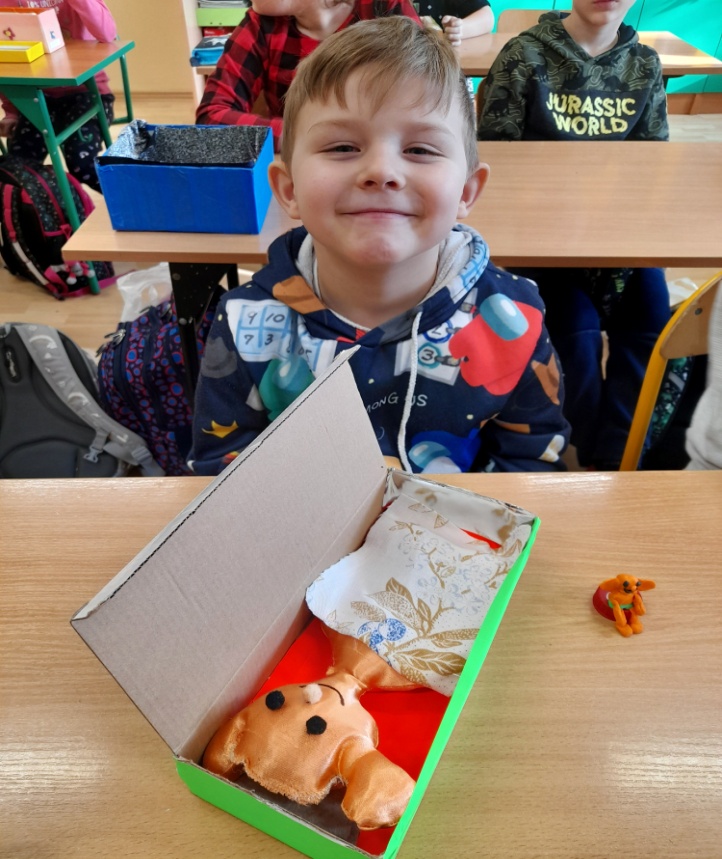 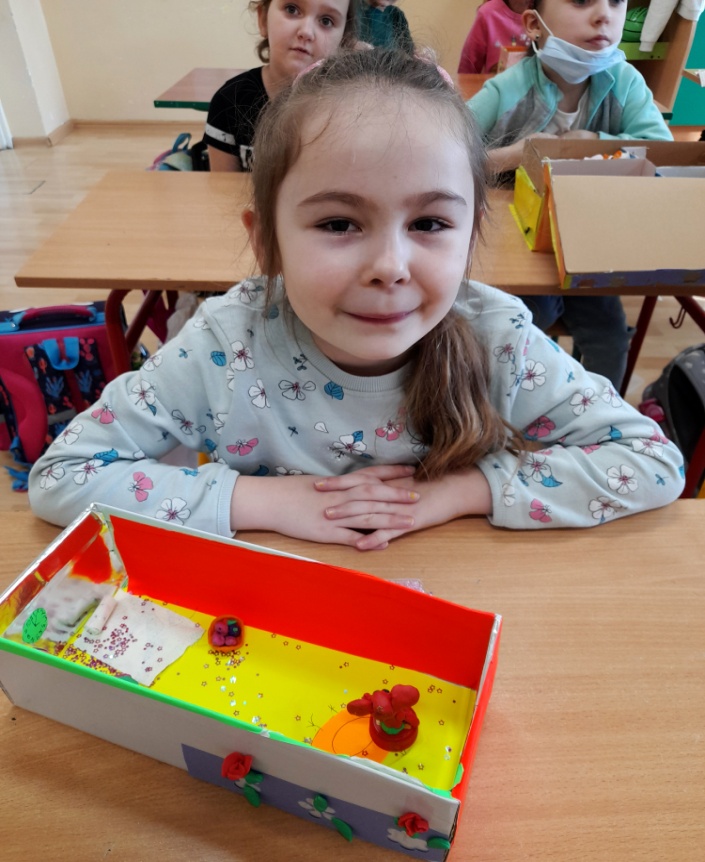 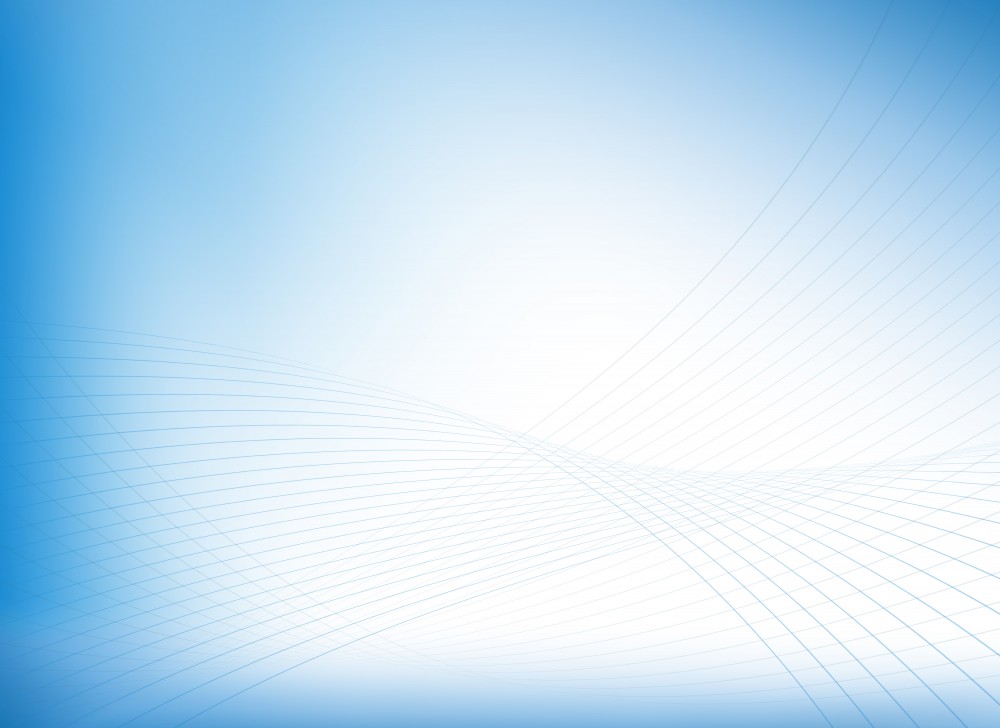 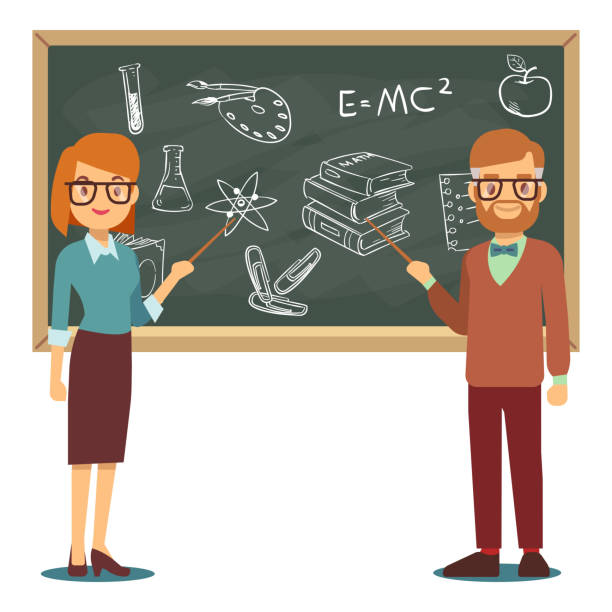 ZAWÓD
NAUCZYCIEL
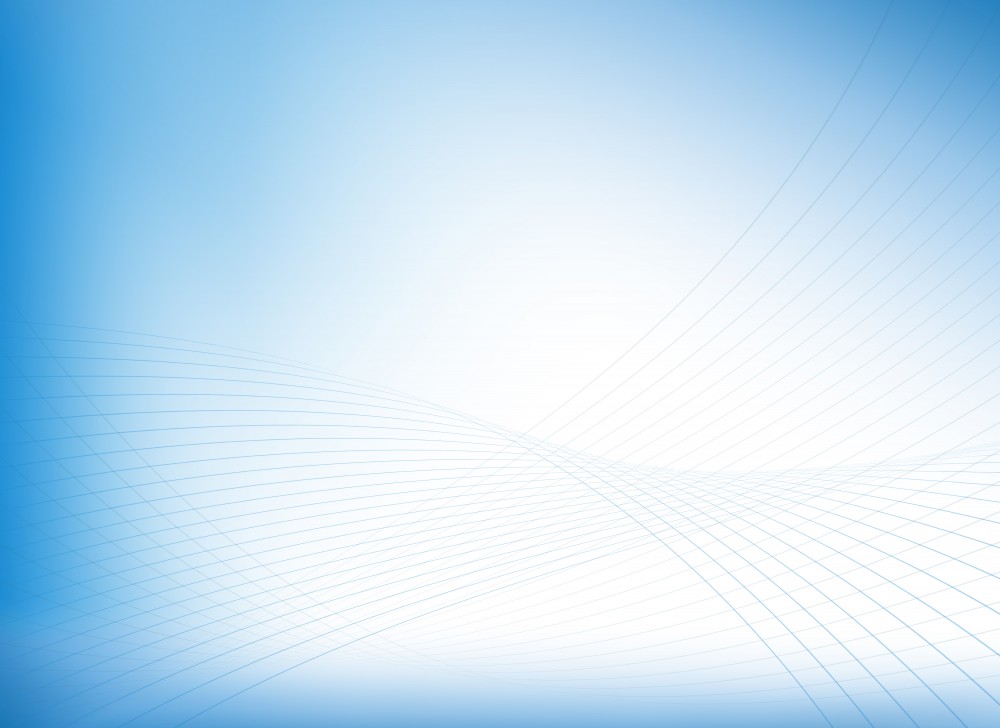 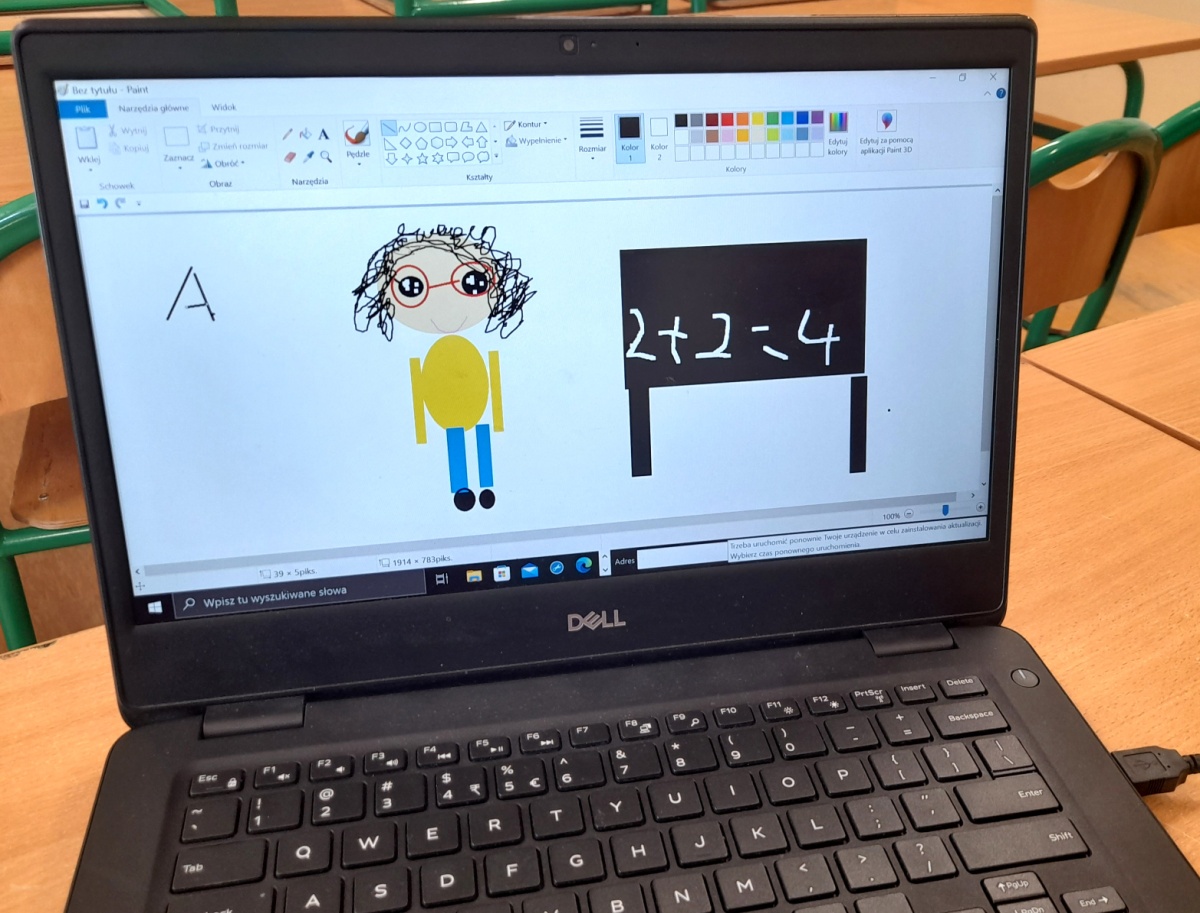 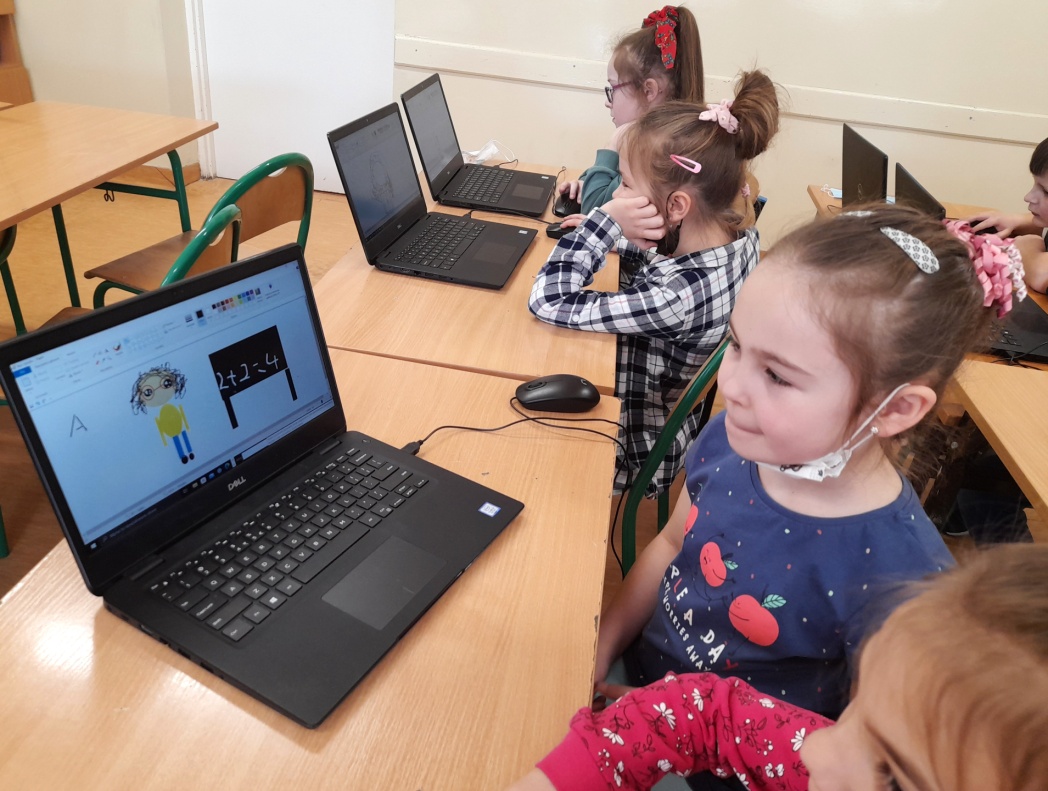 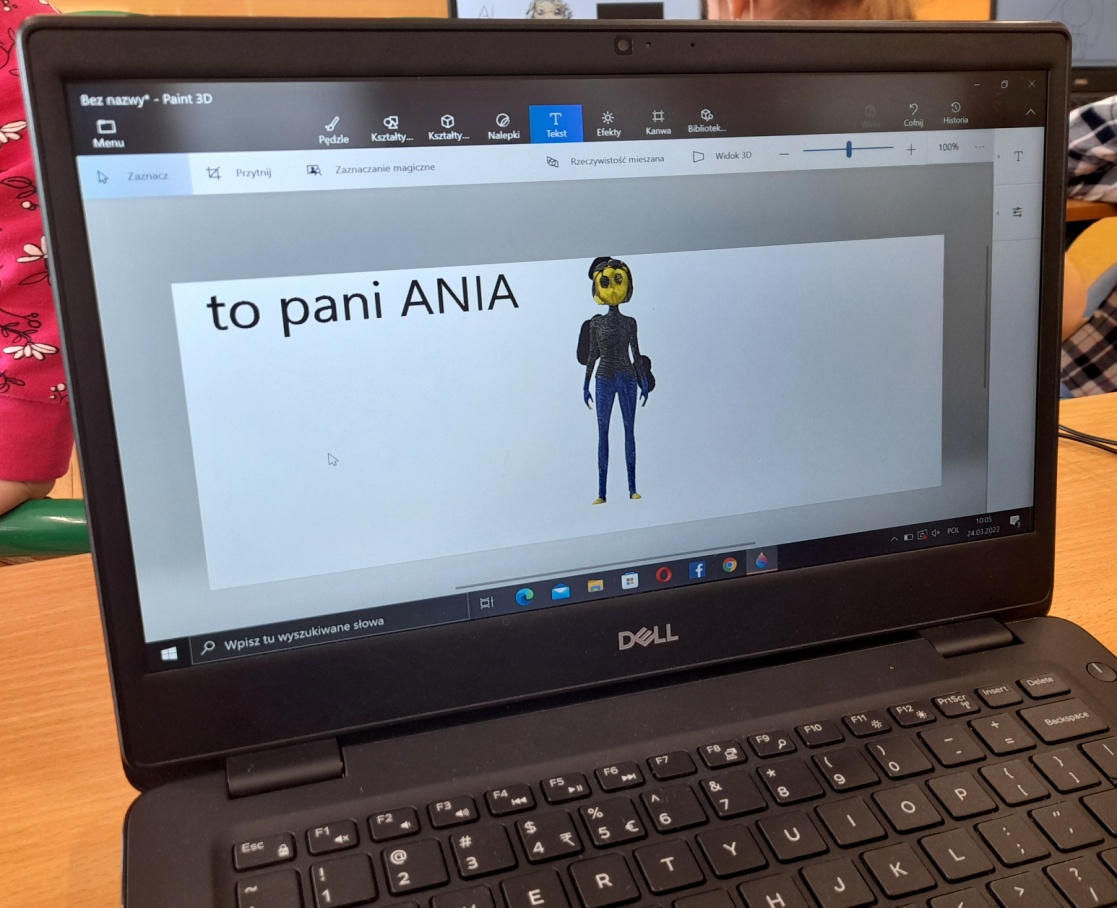 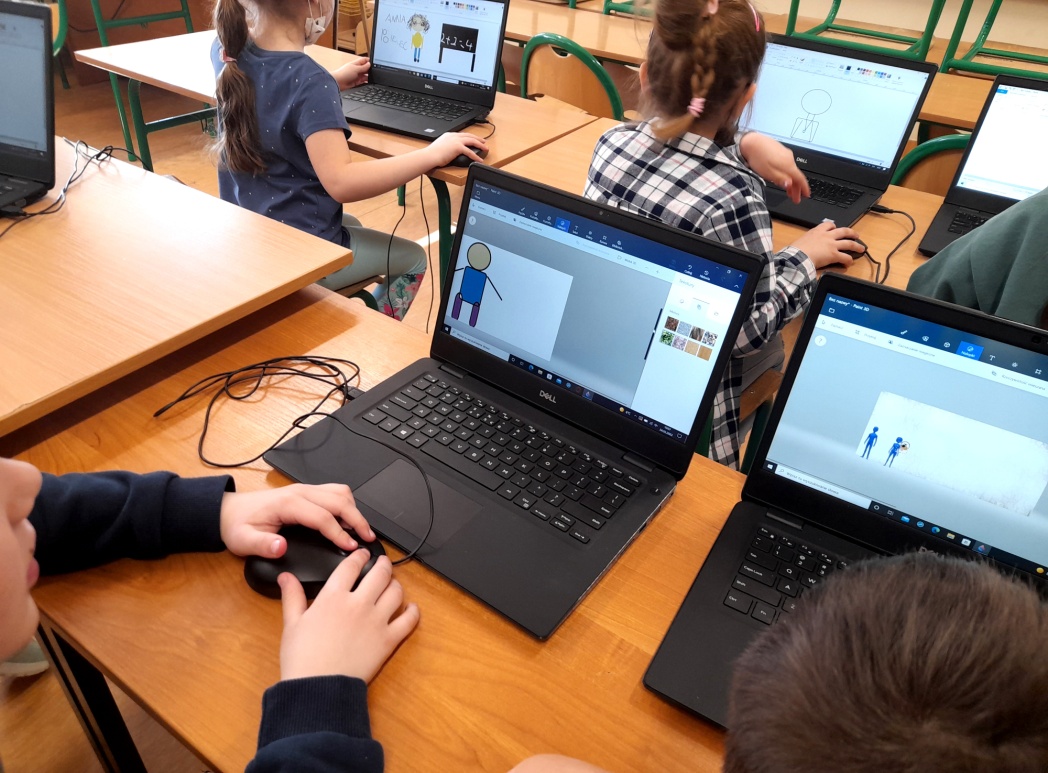 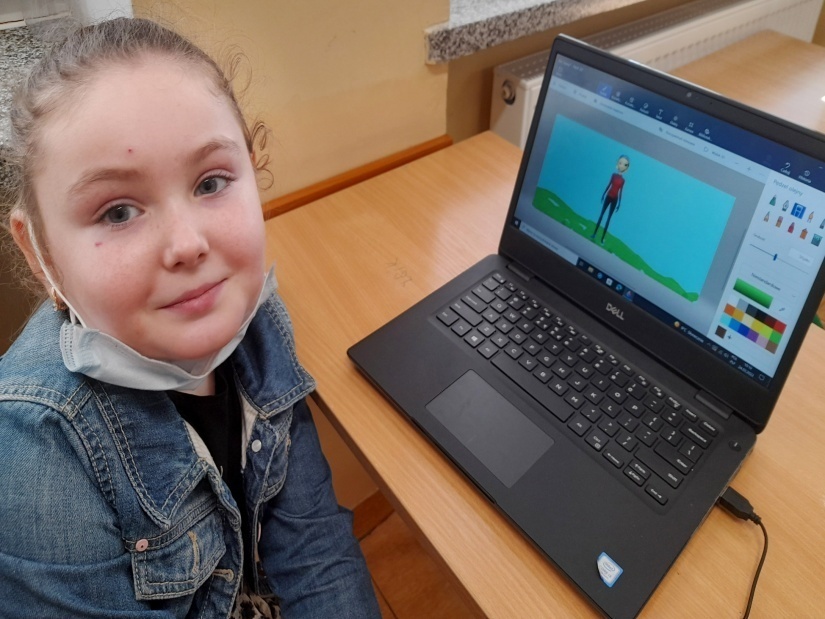 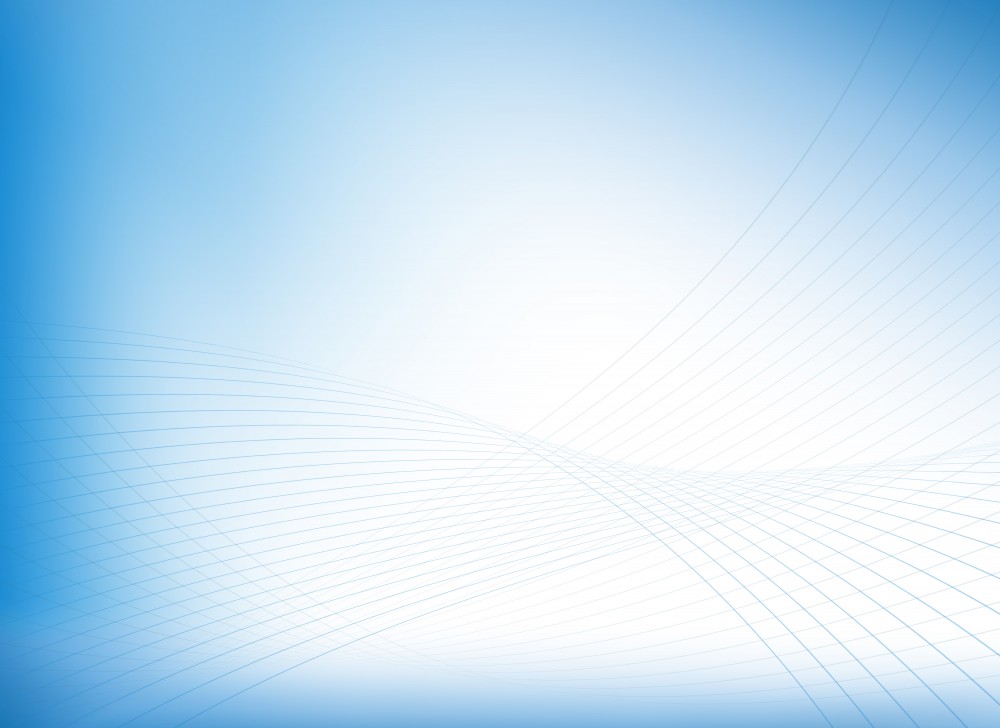 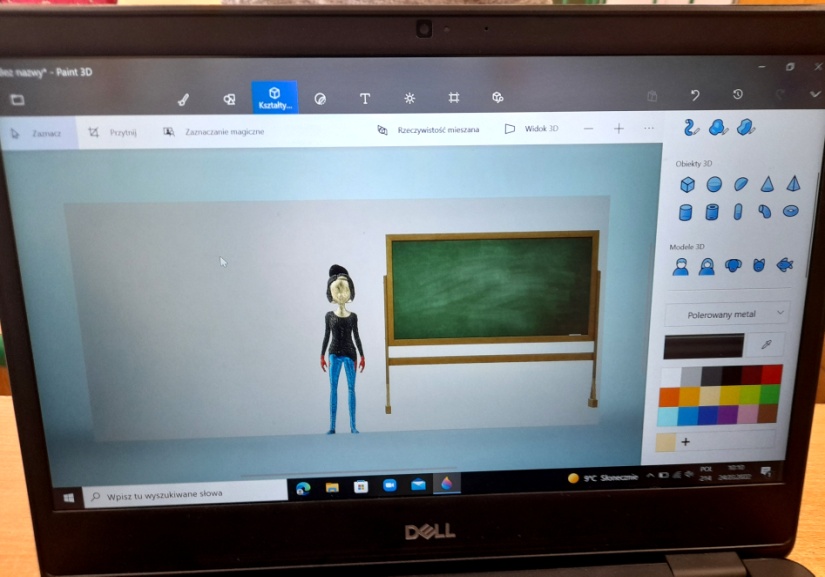 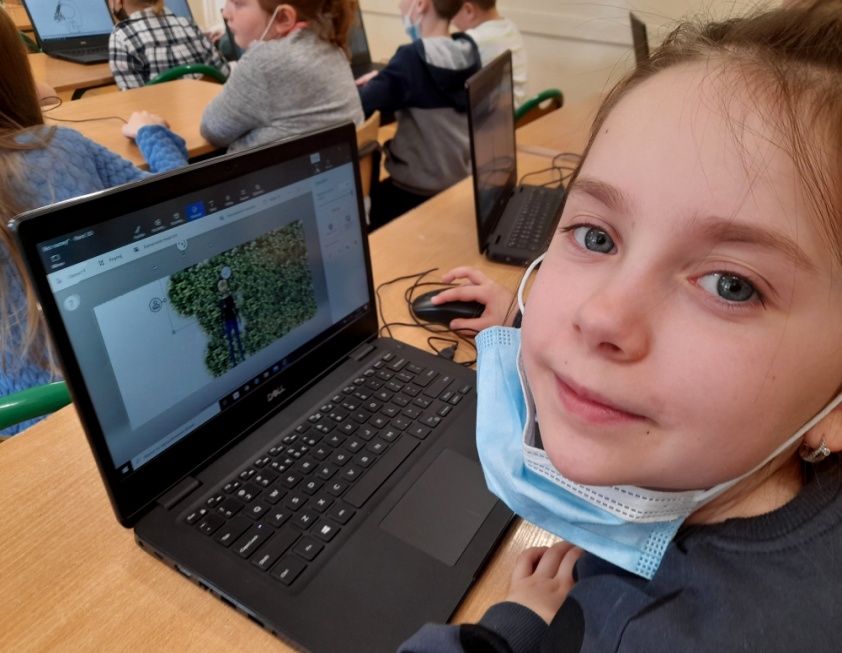 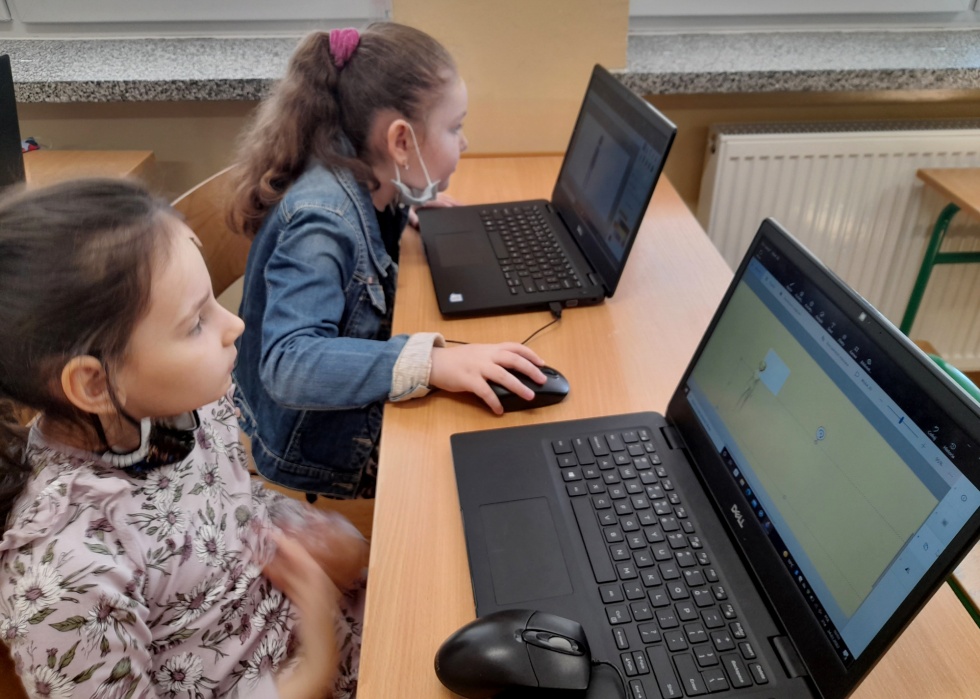 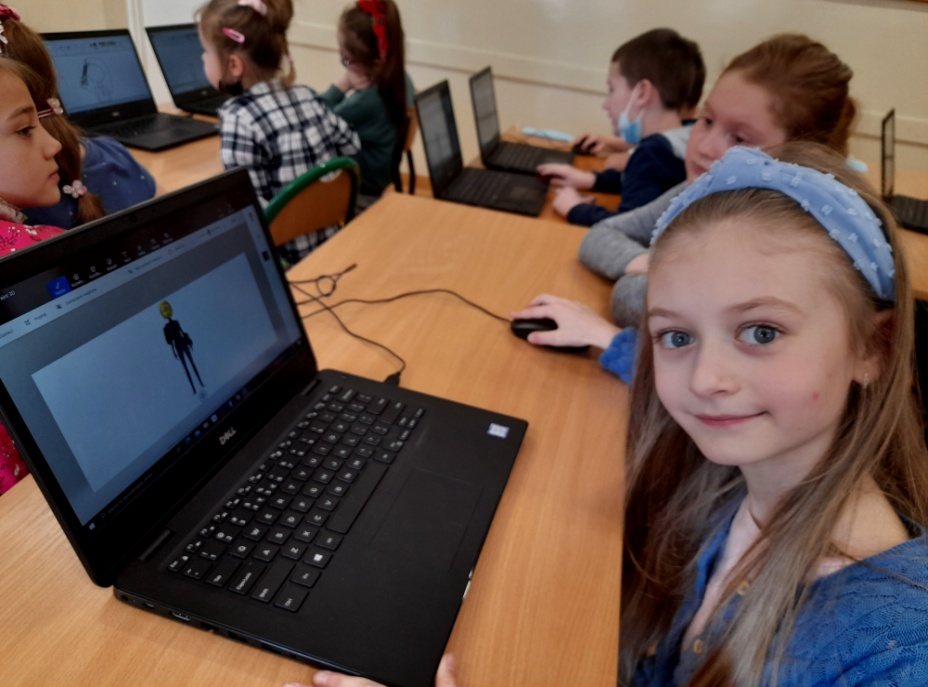 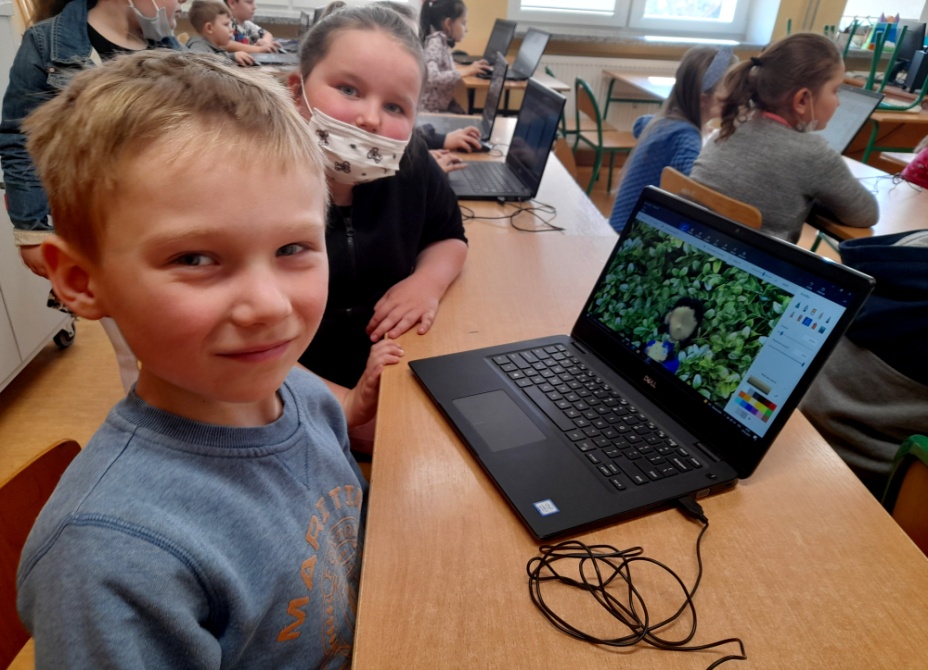 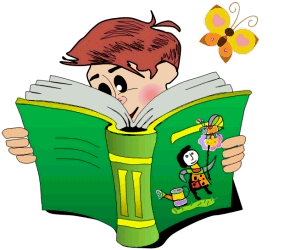 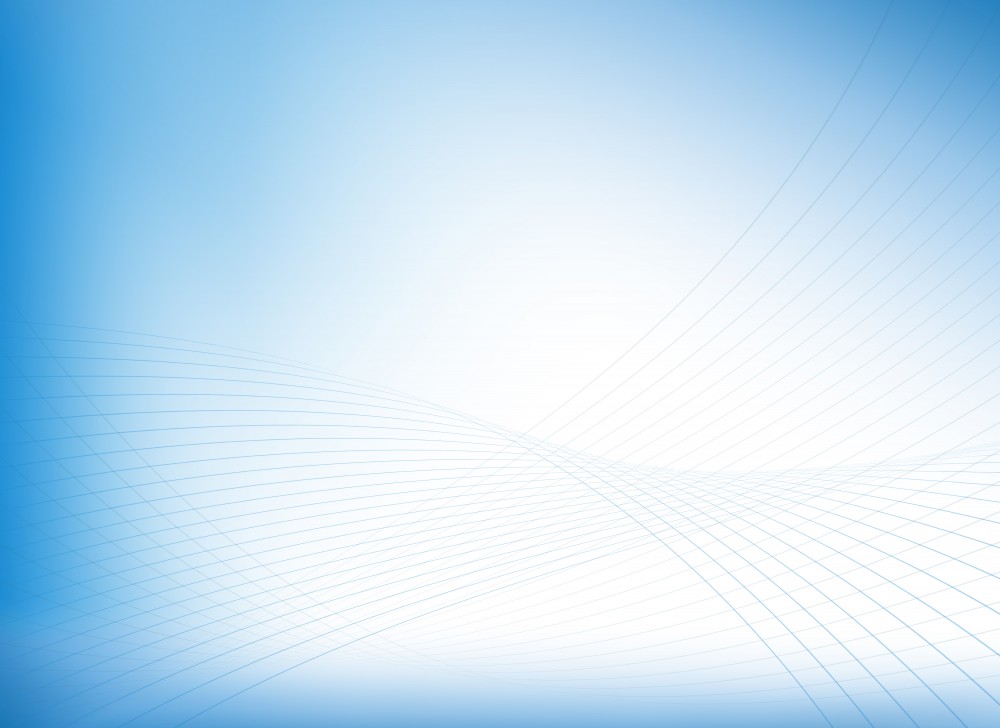 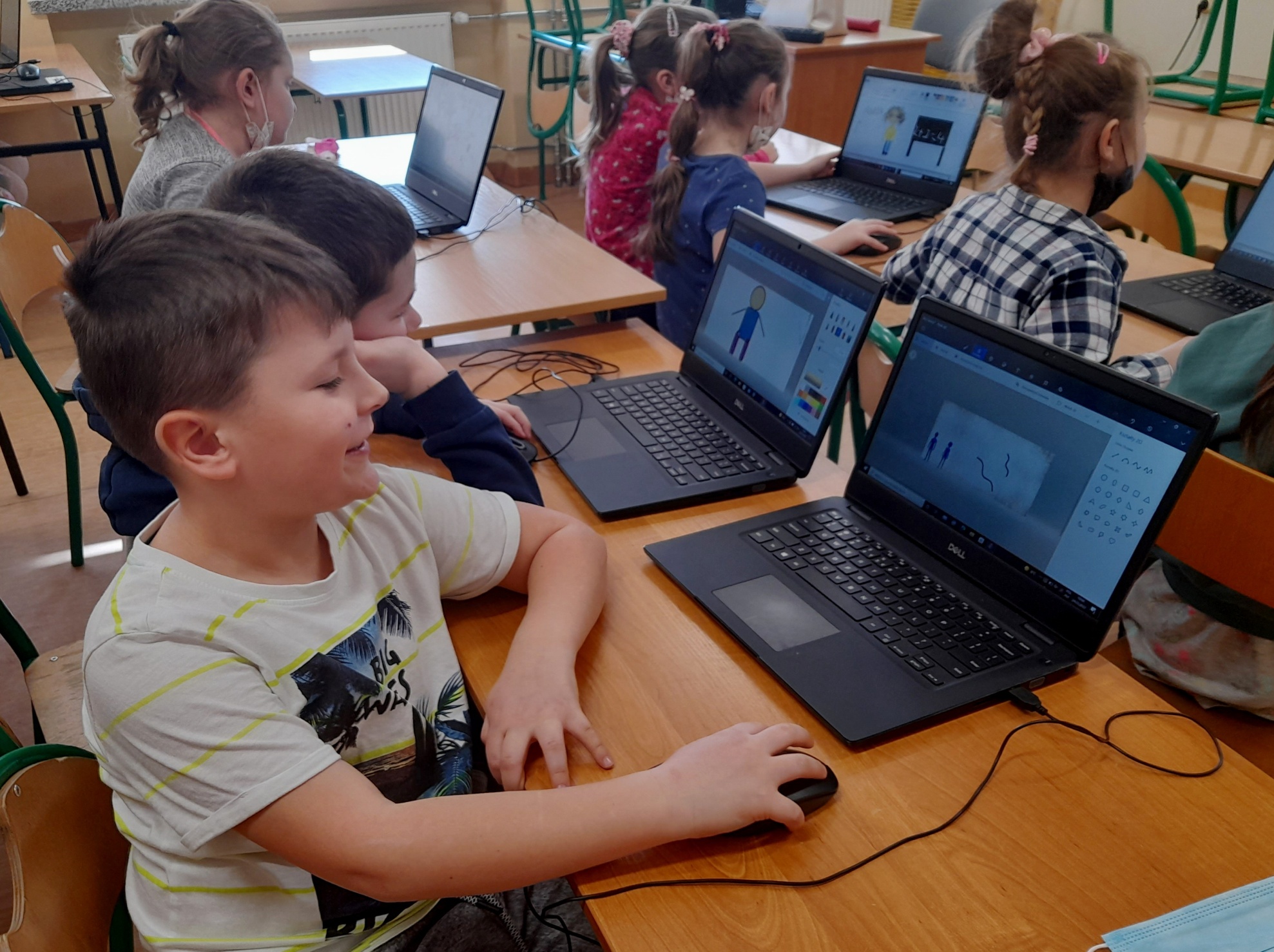 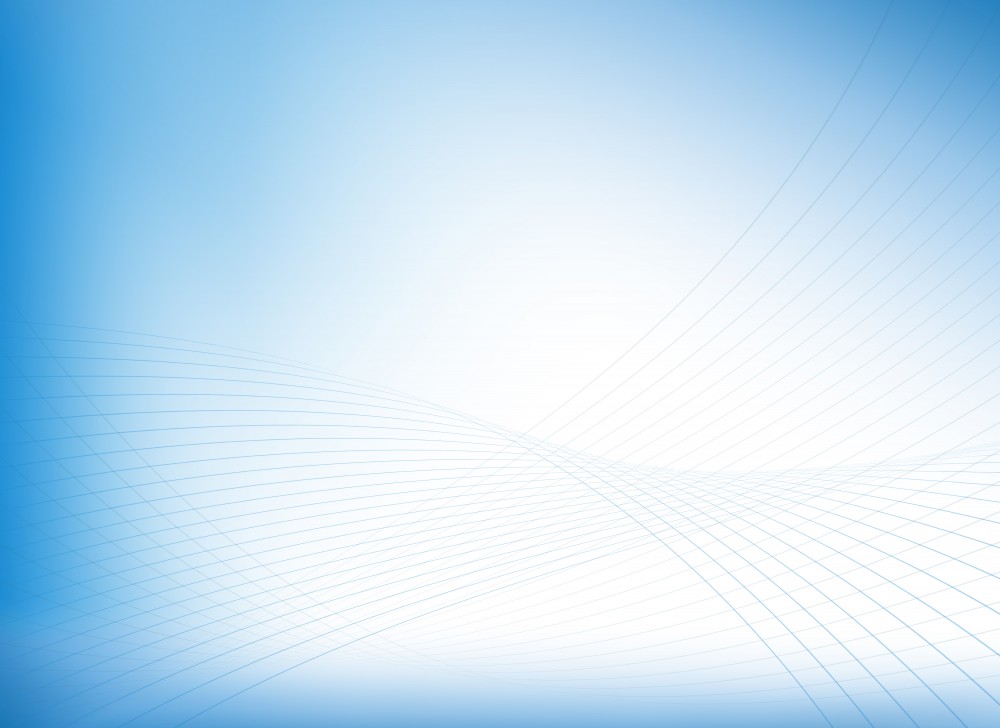 Wirtualne Miasto Zawodów
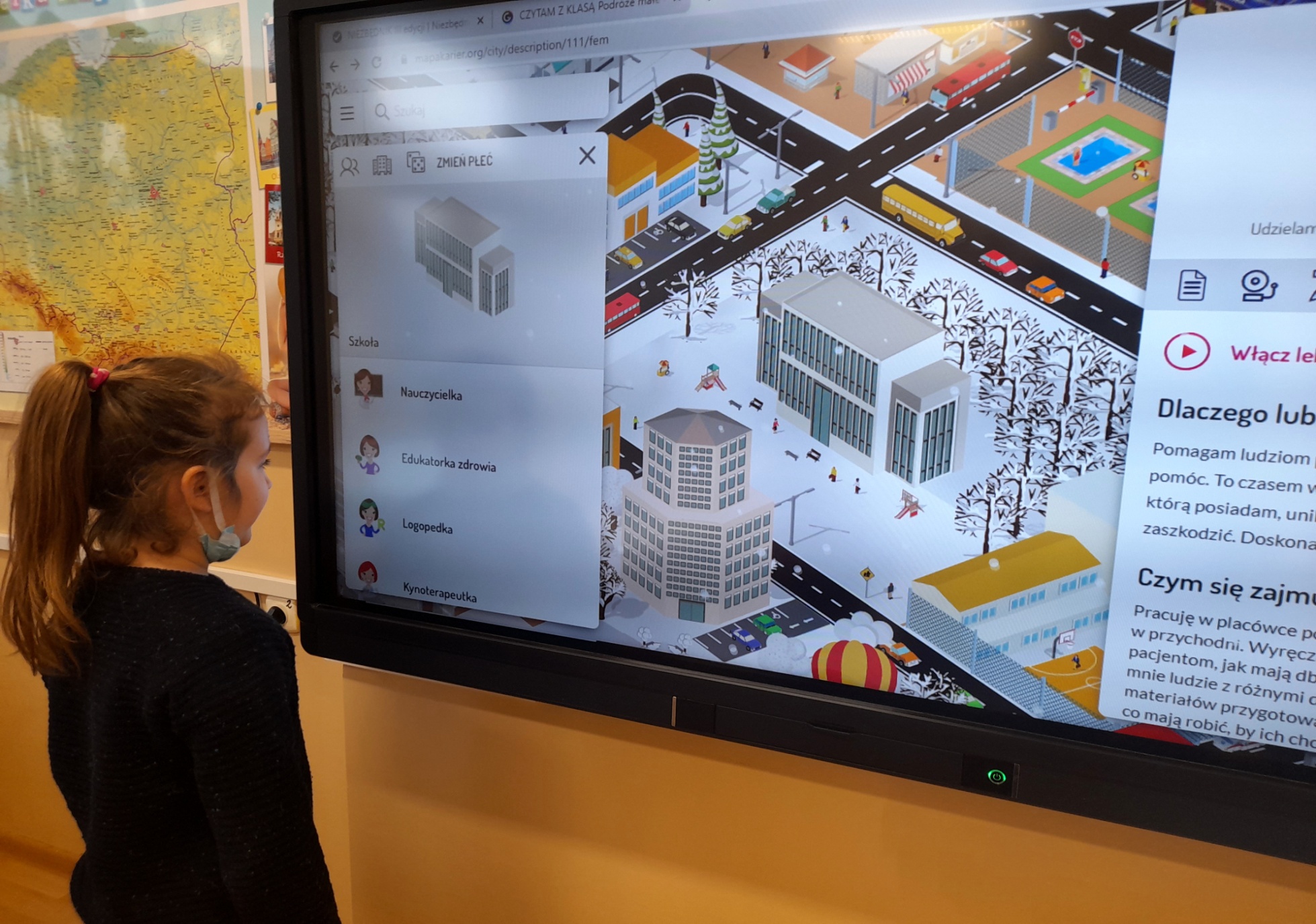 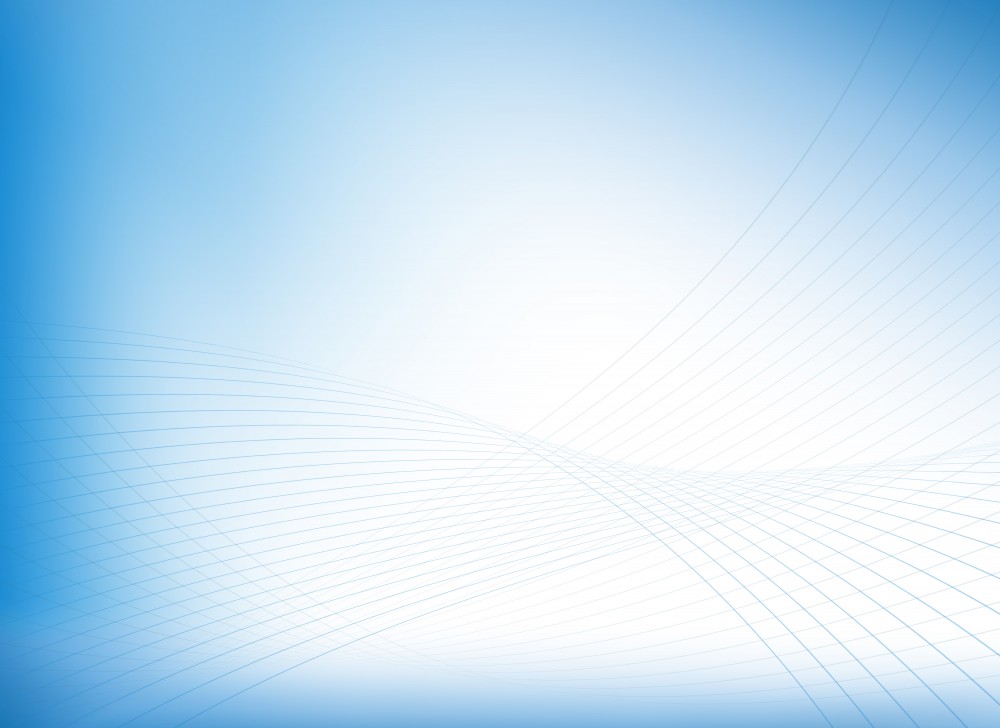 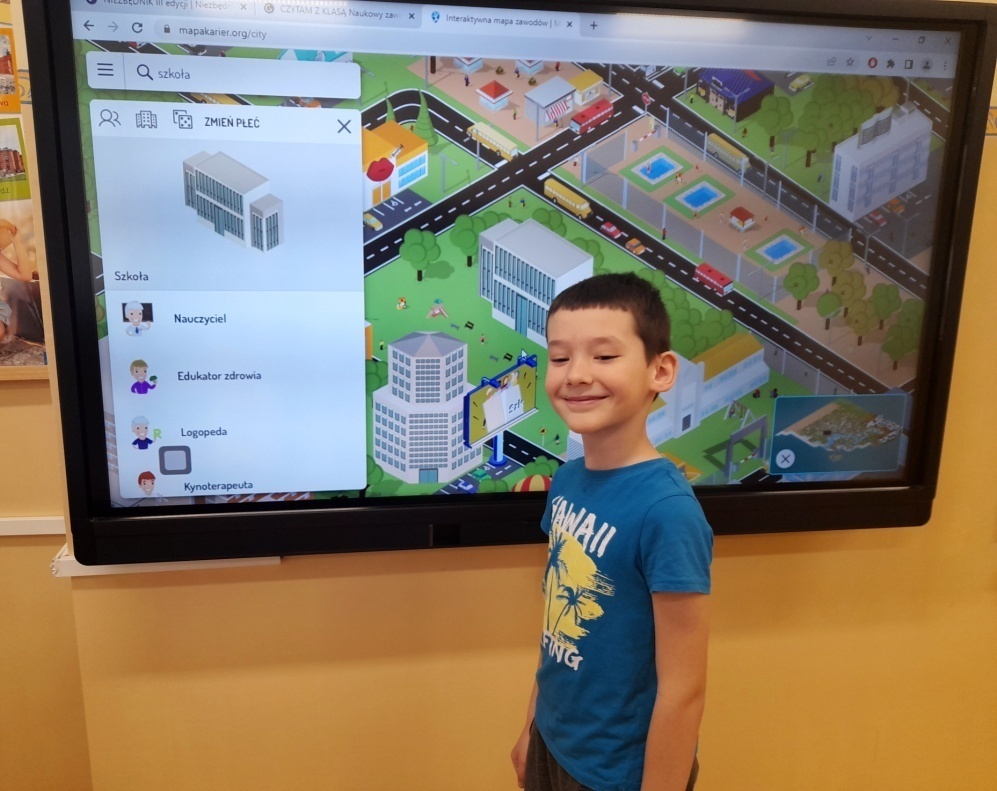 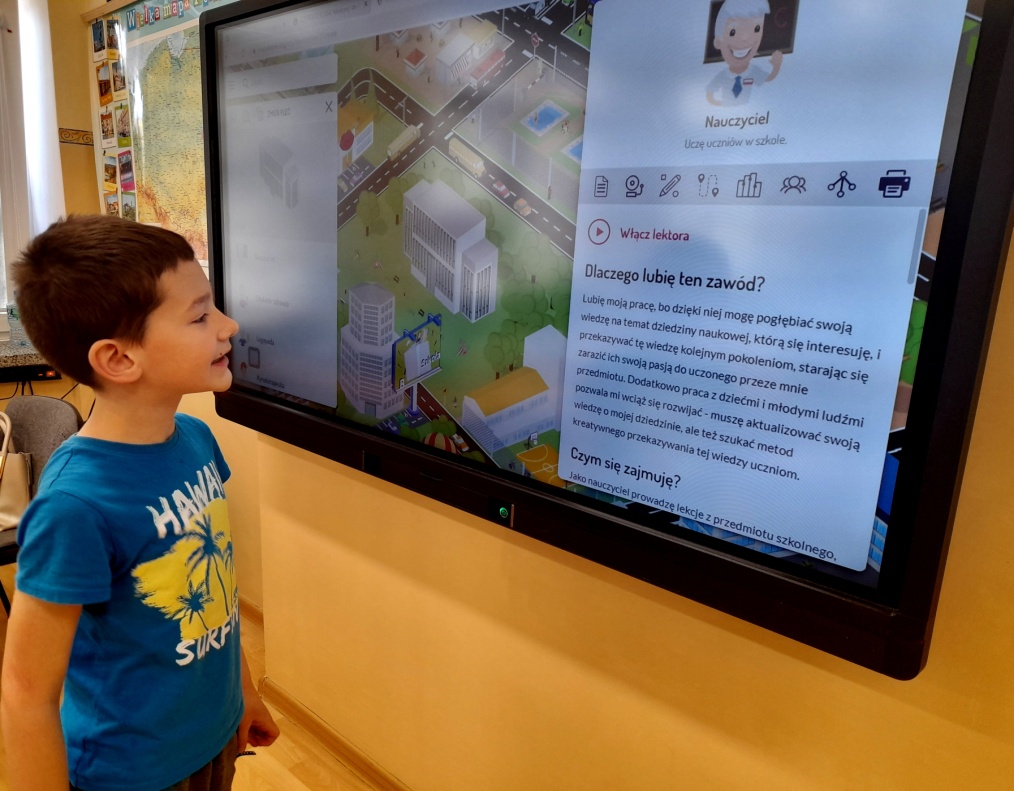 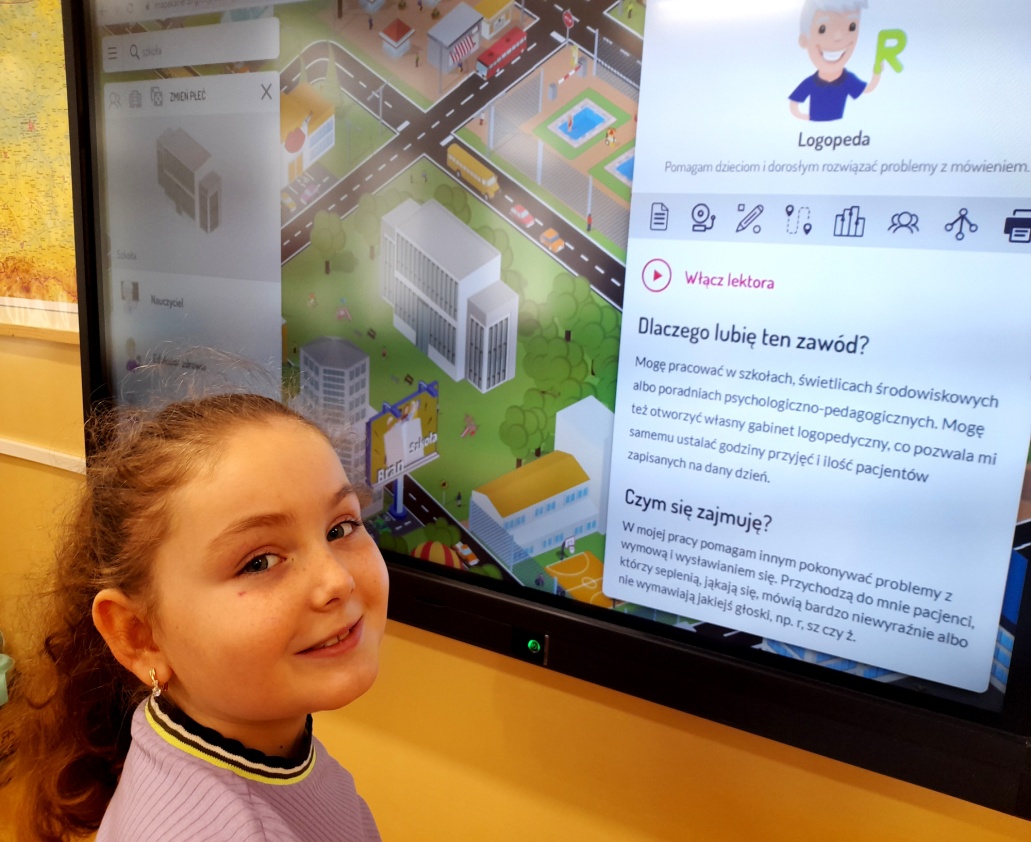 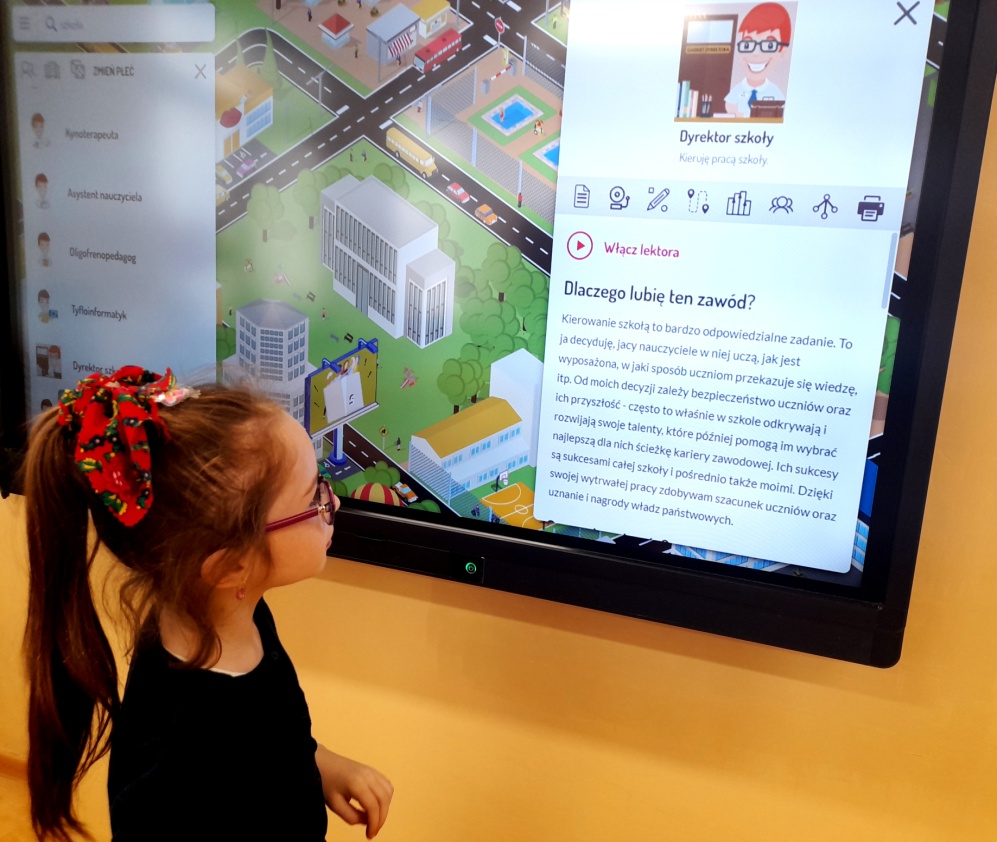 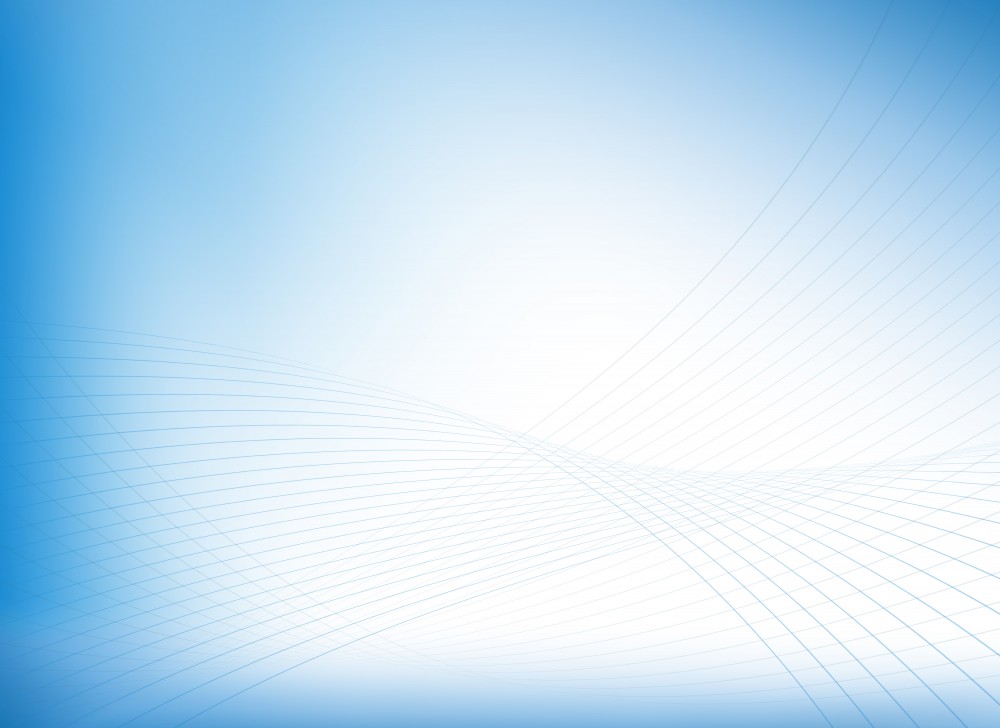 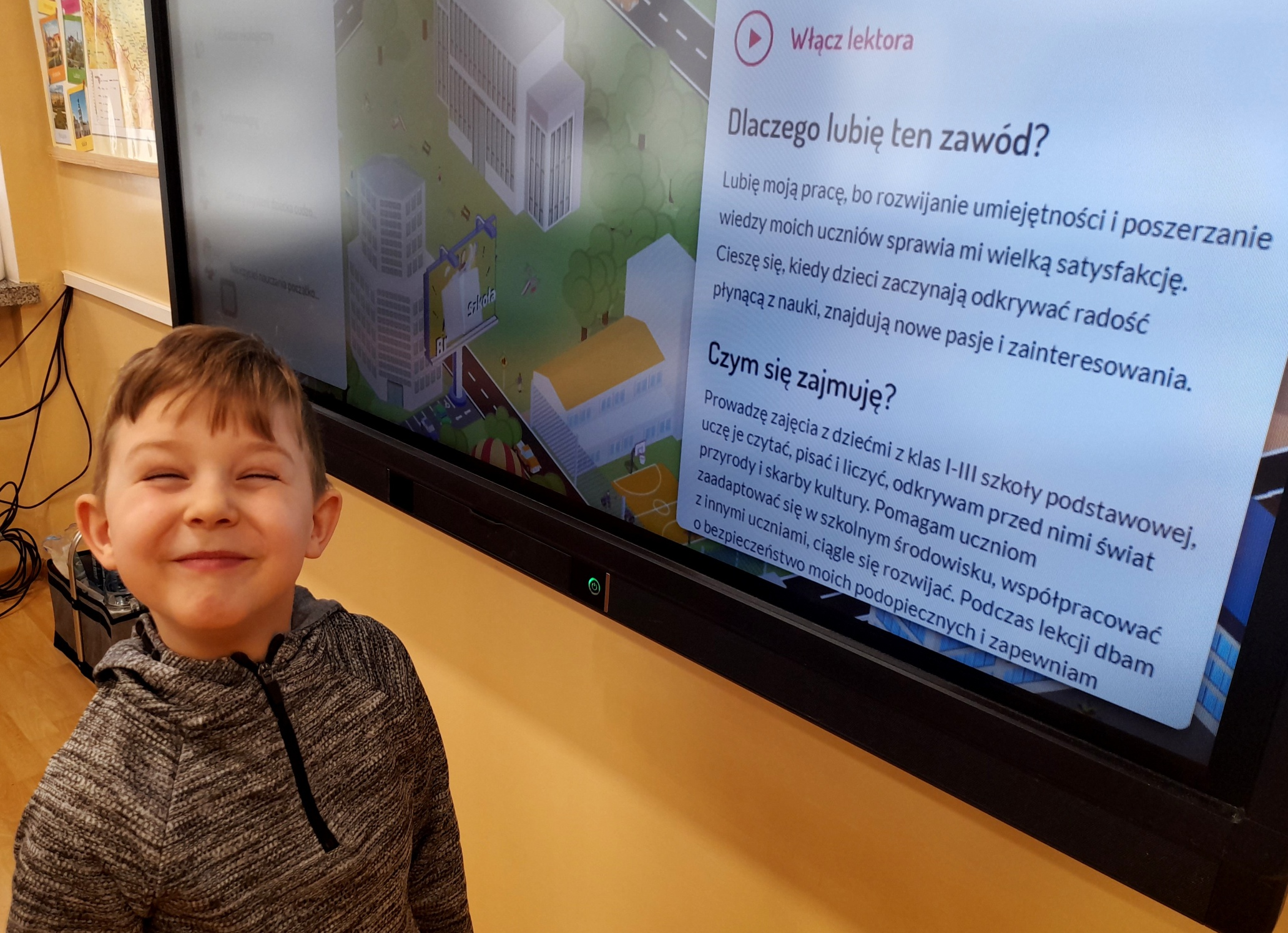 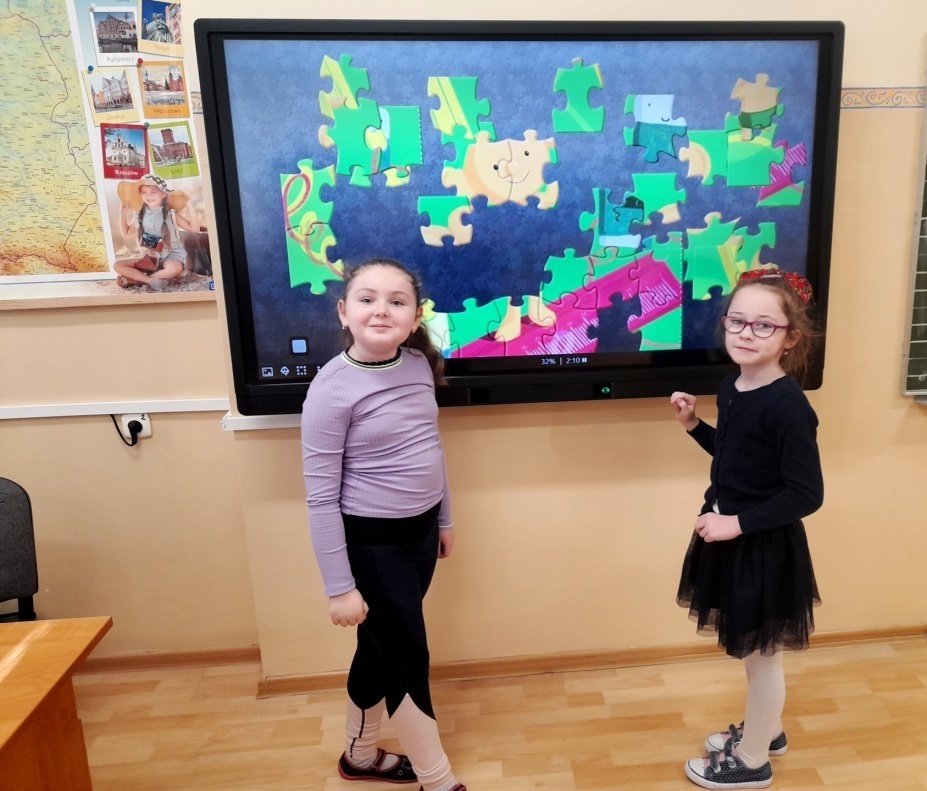 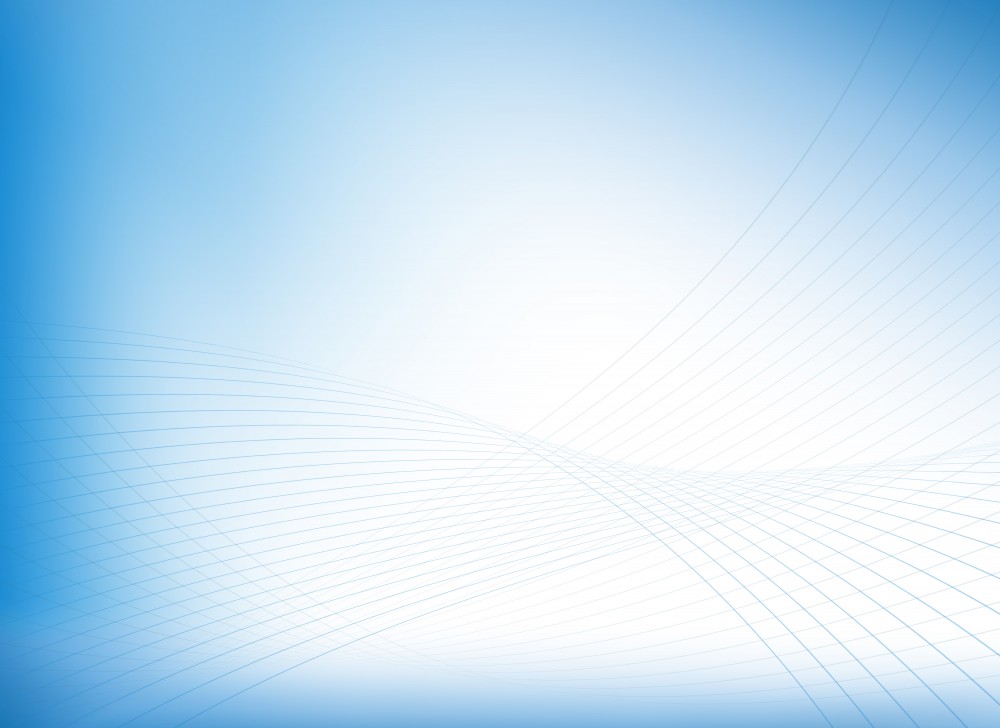 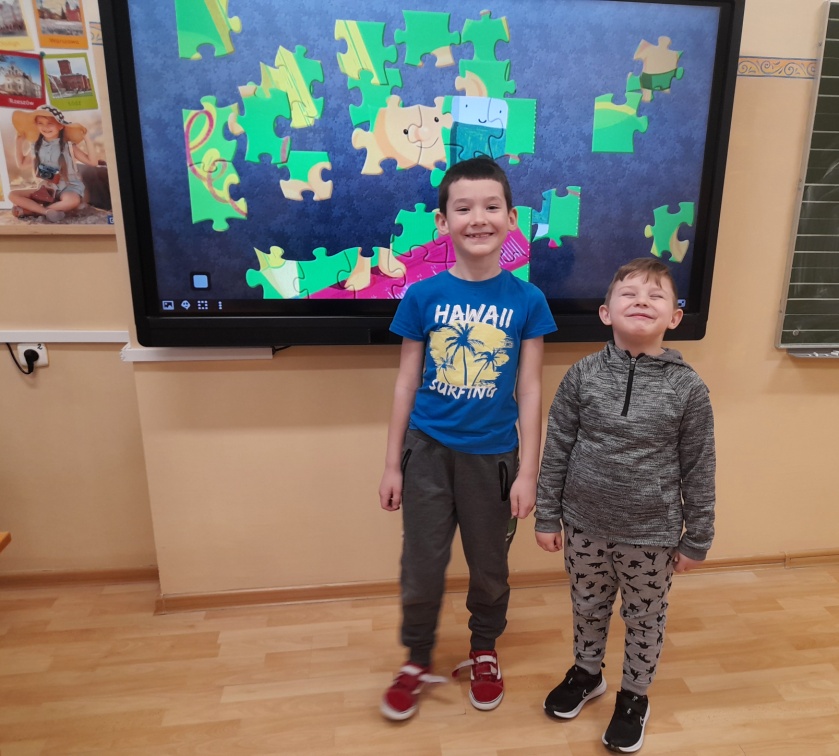 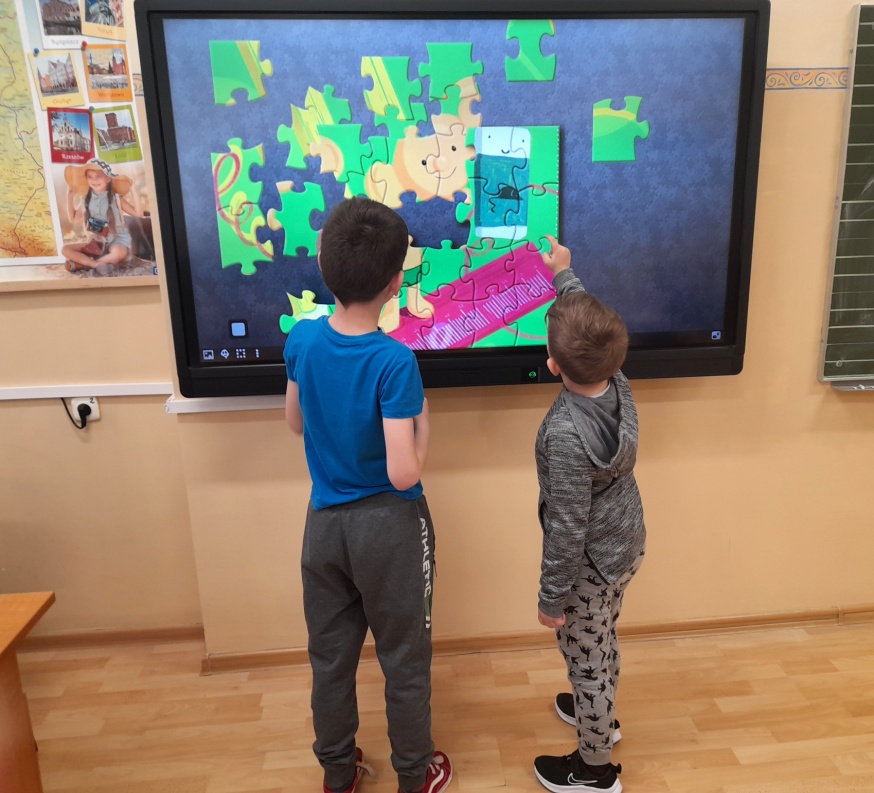 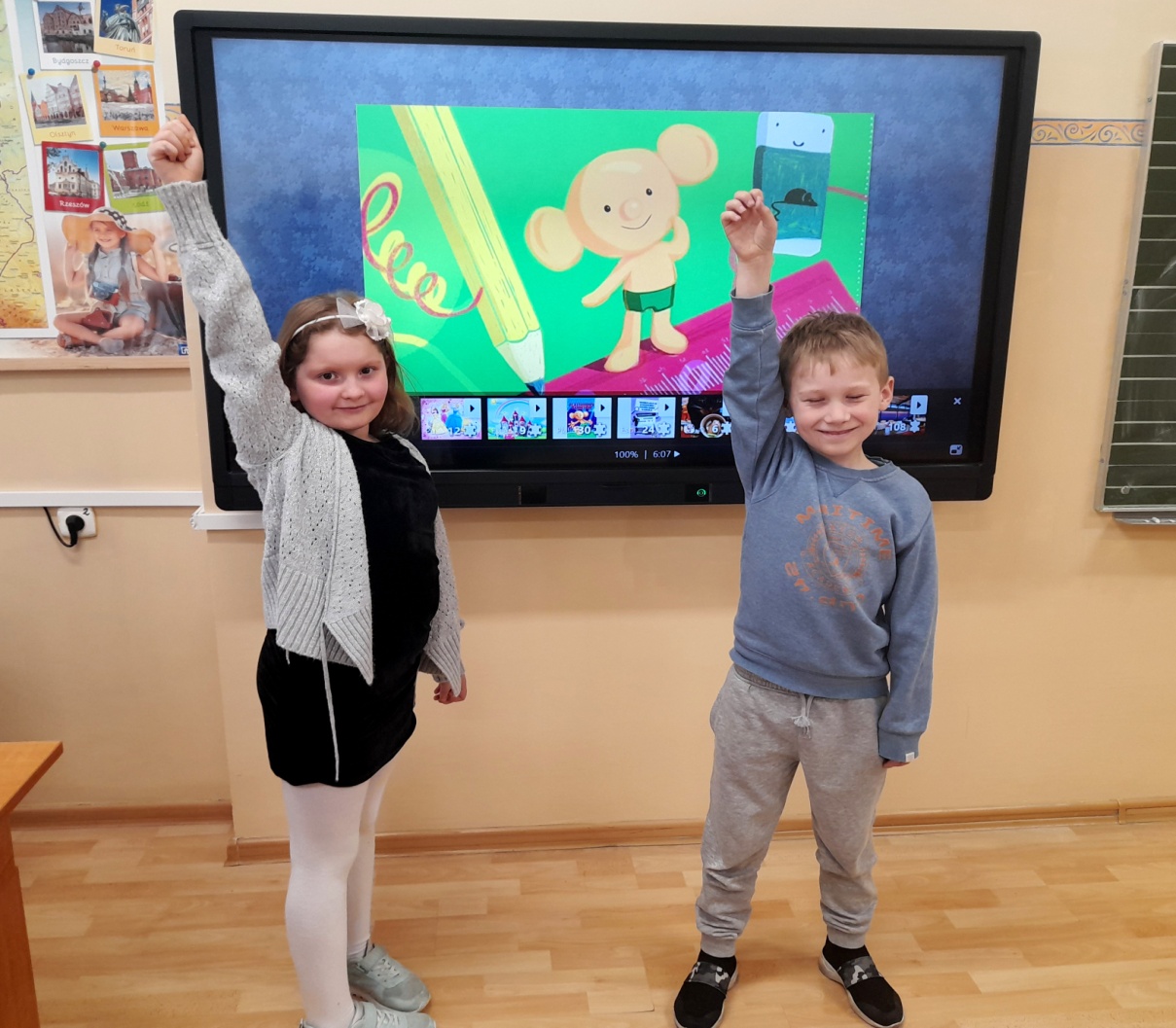 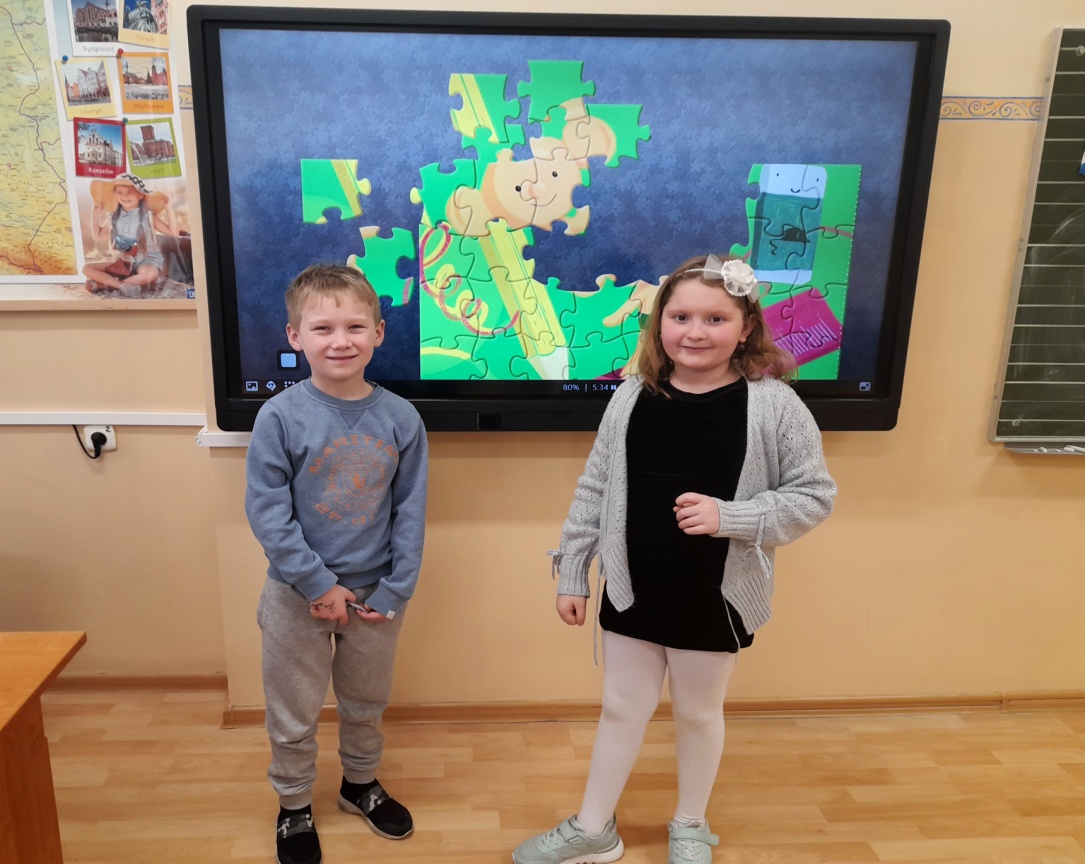 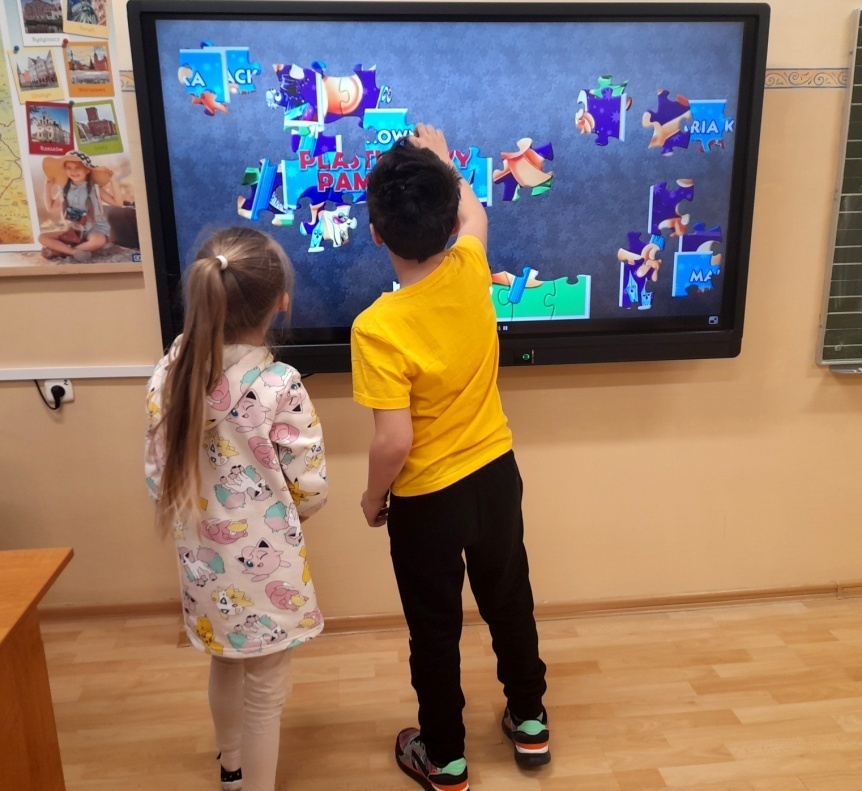 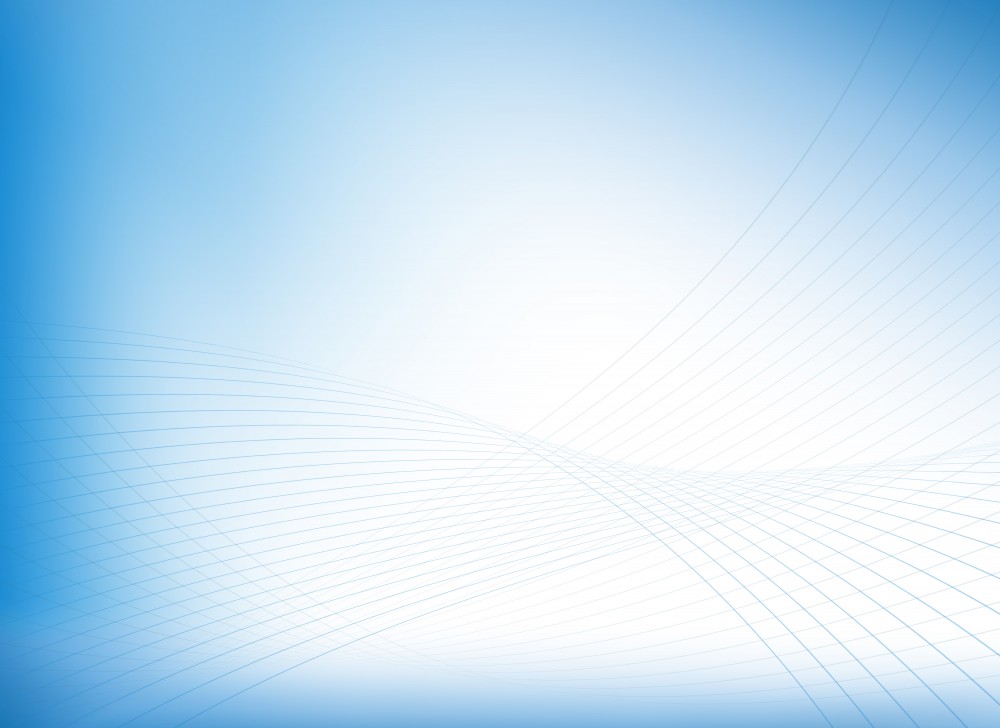 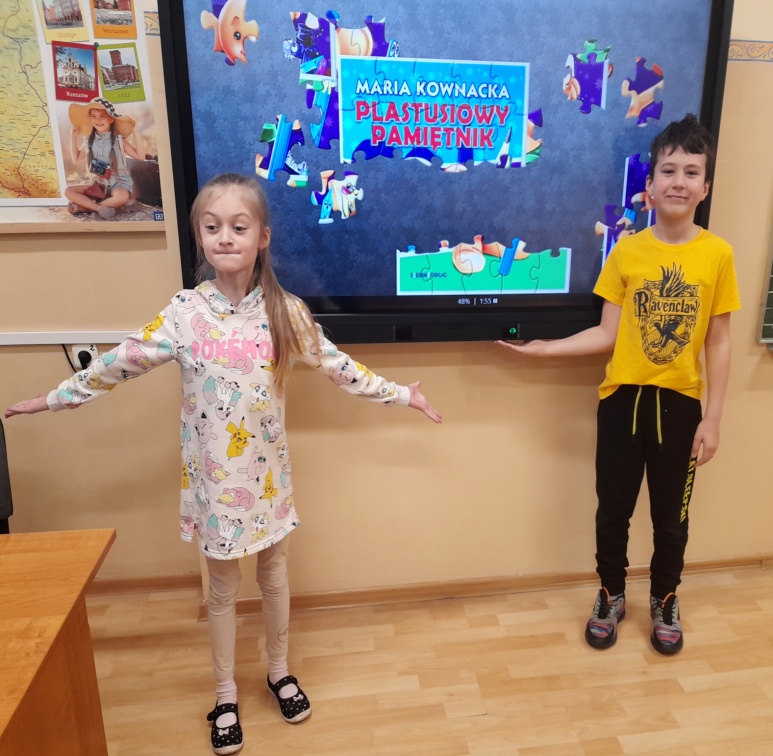 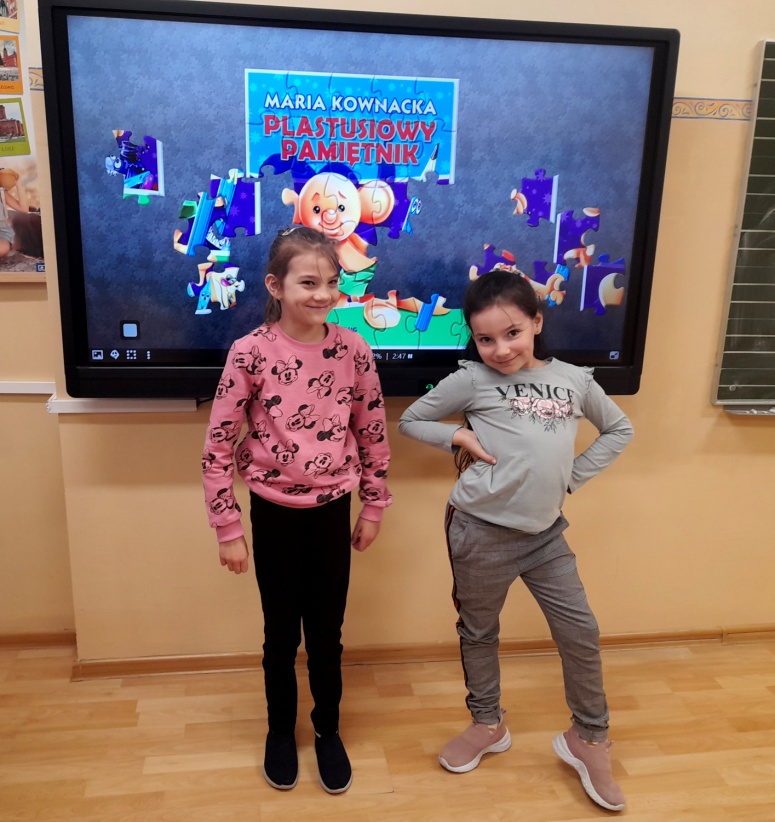 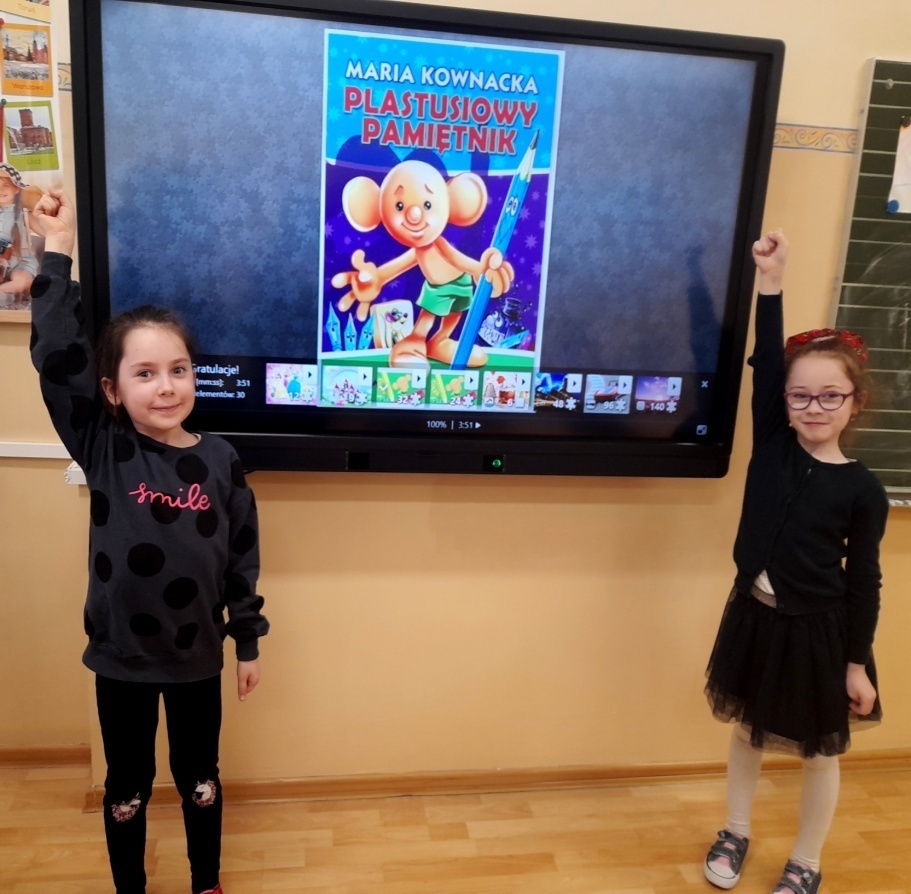 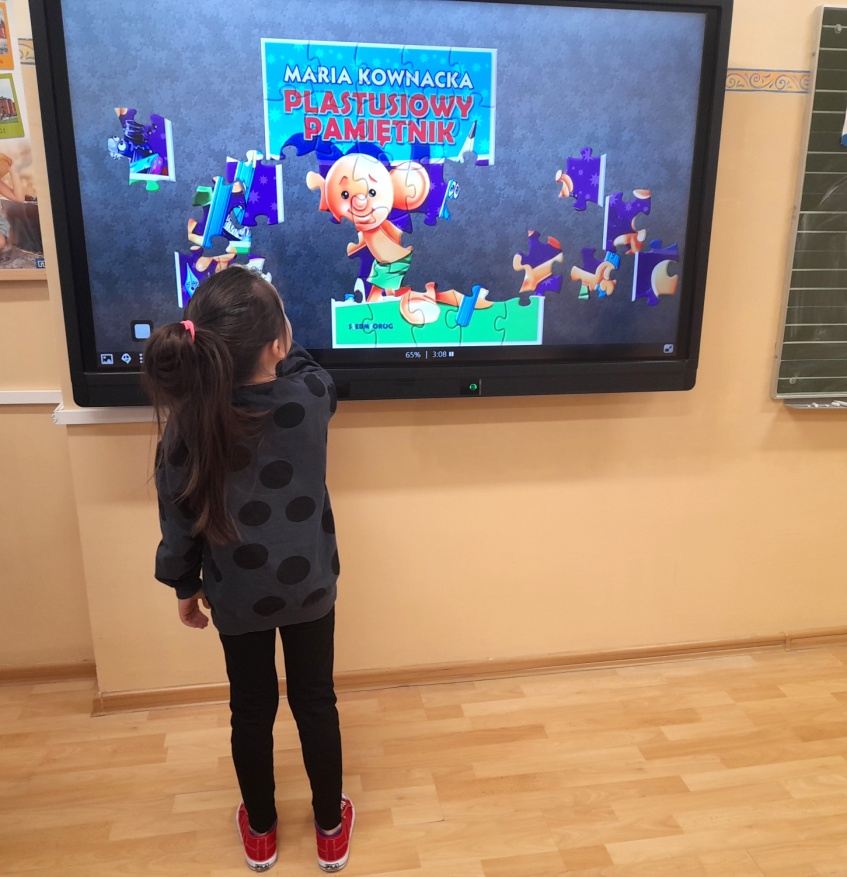 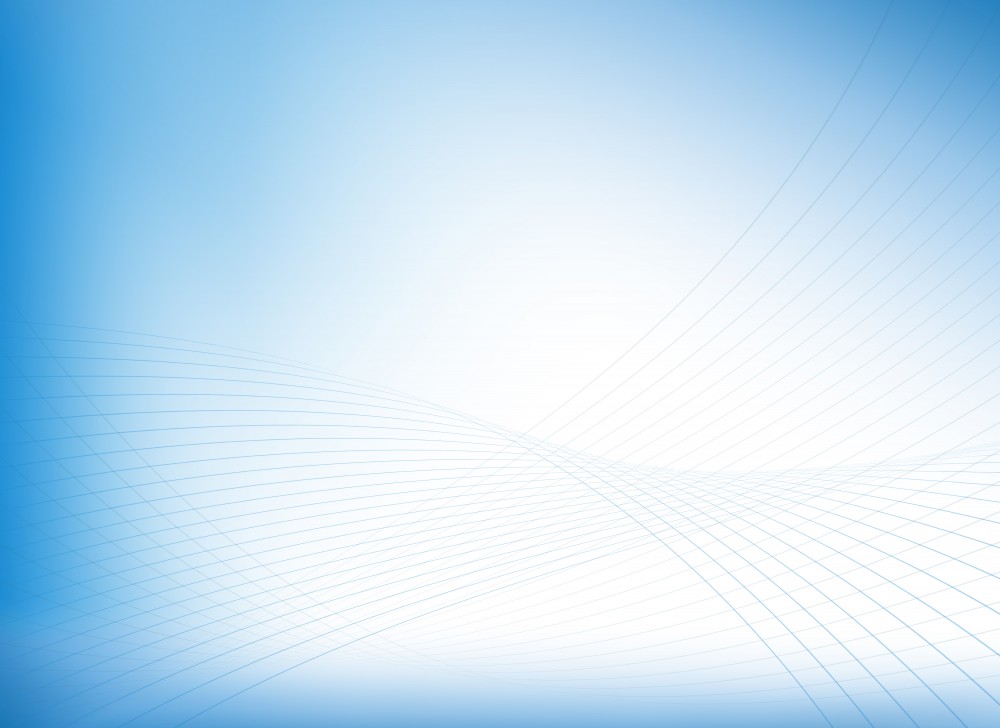 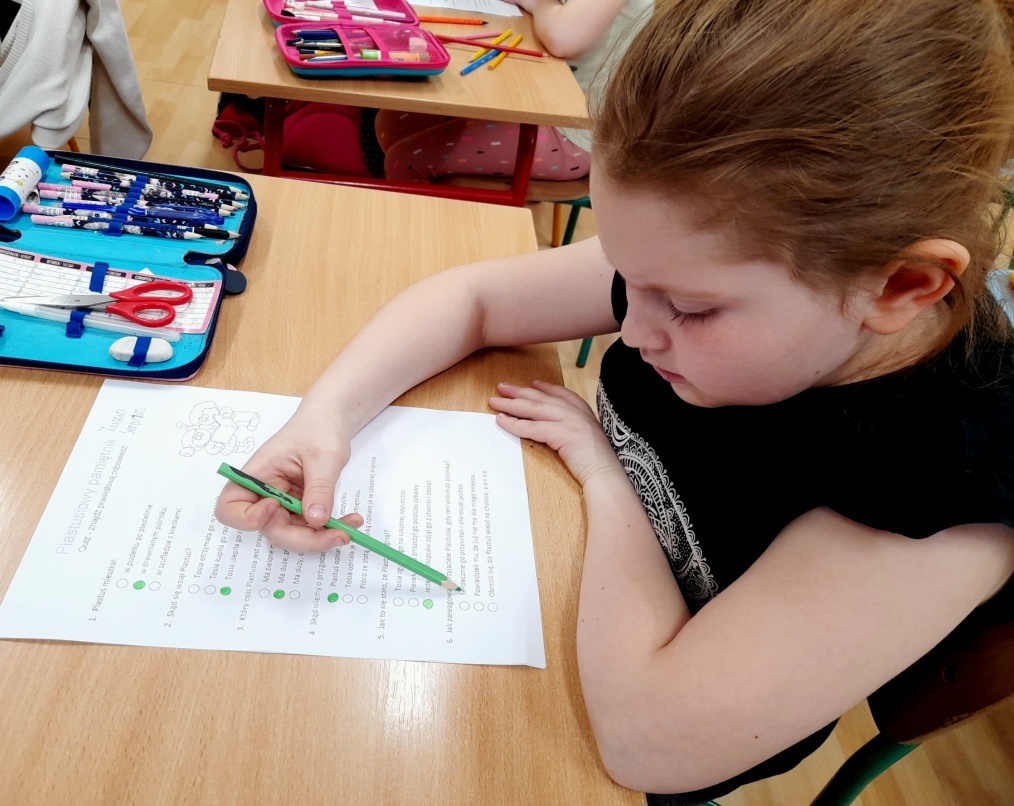 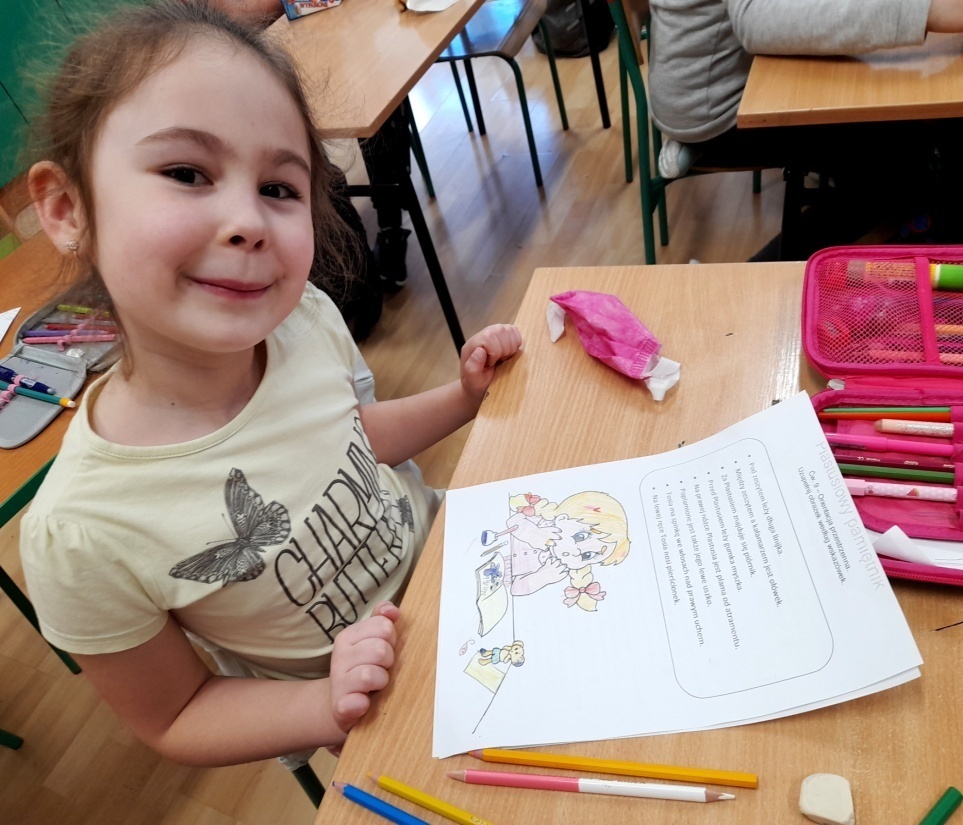 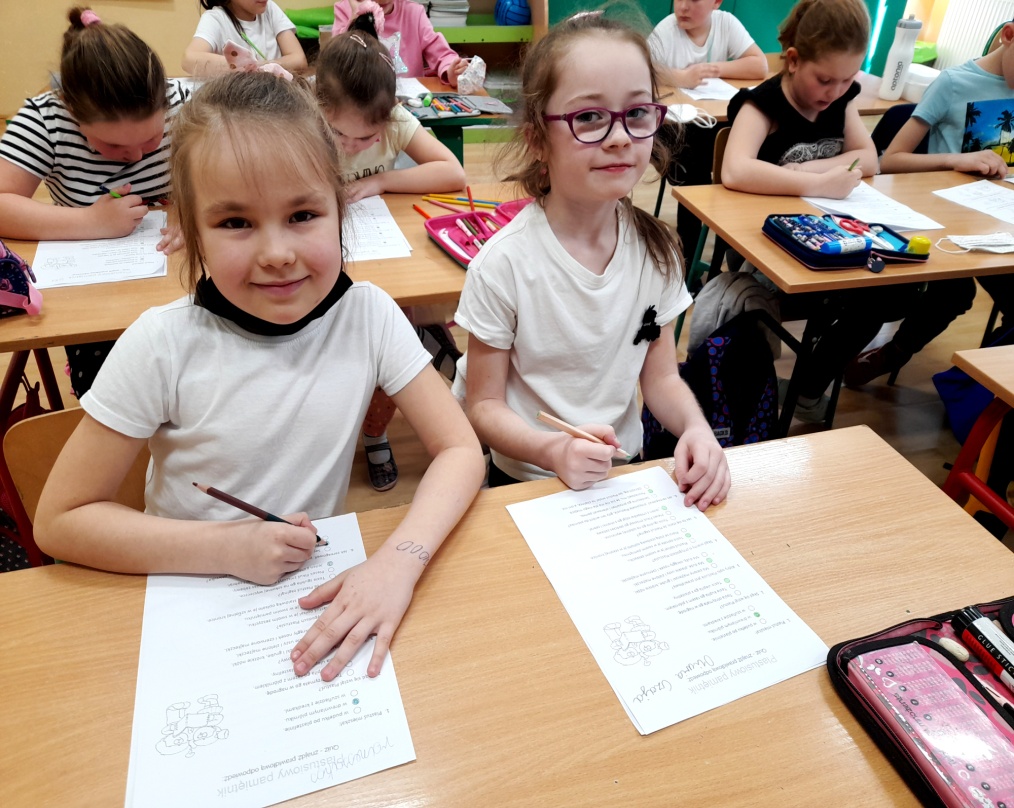 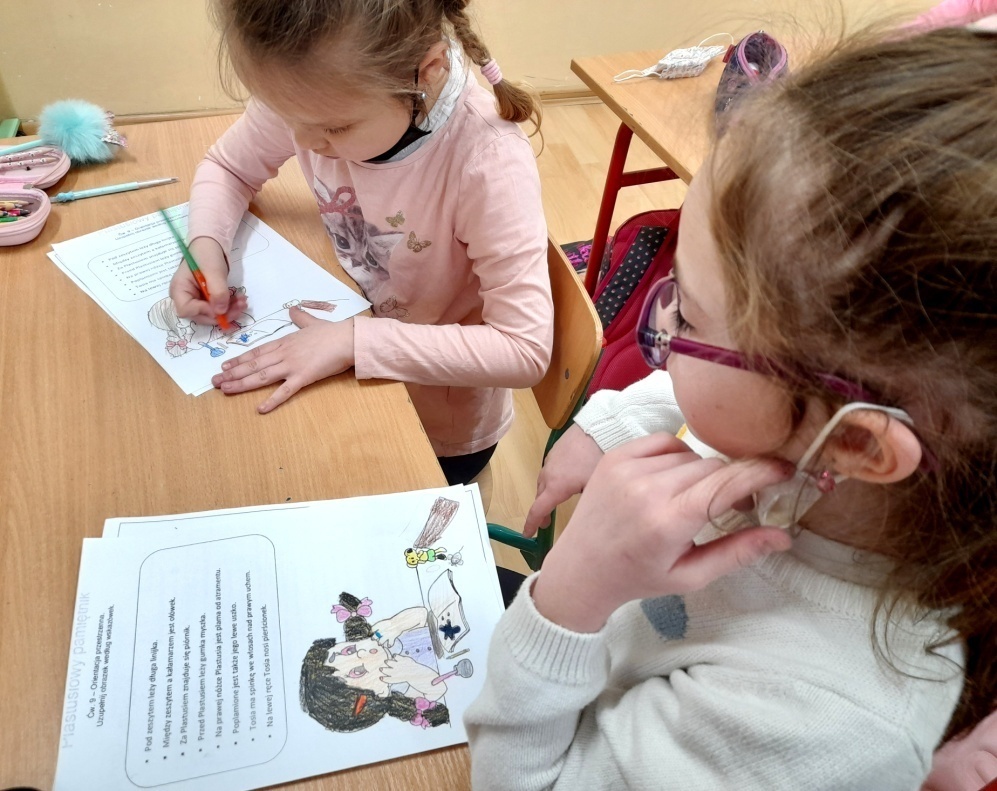 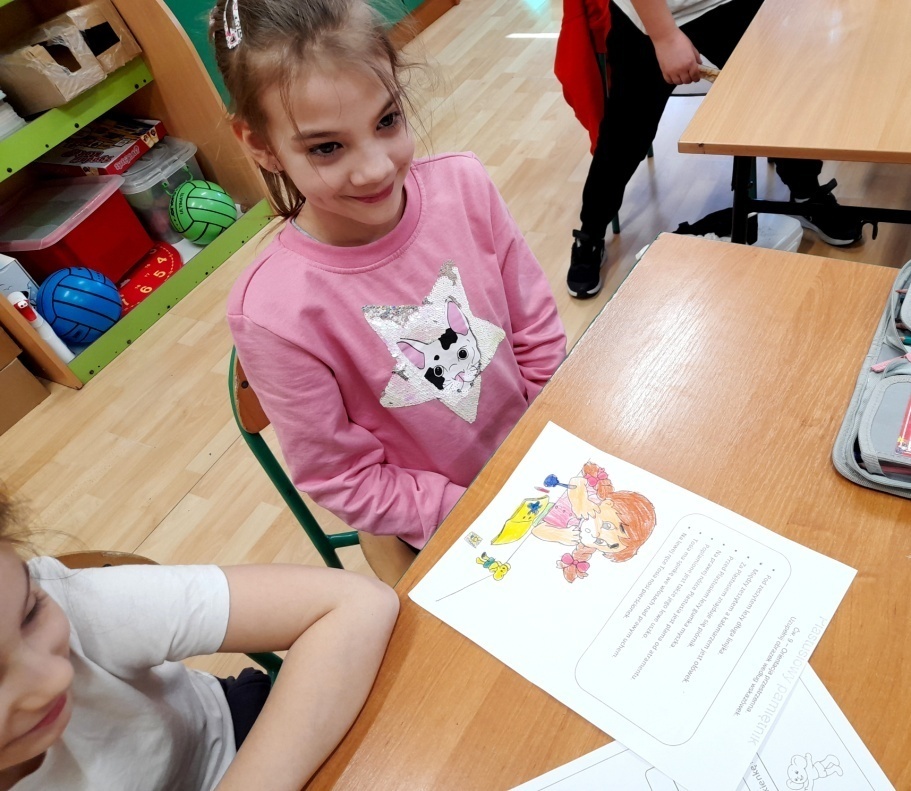 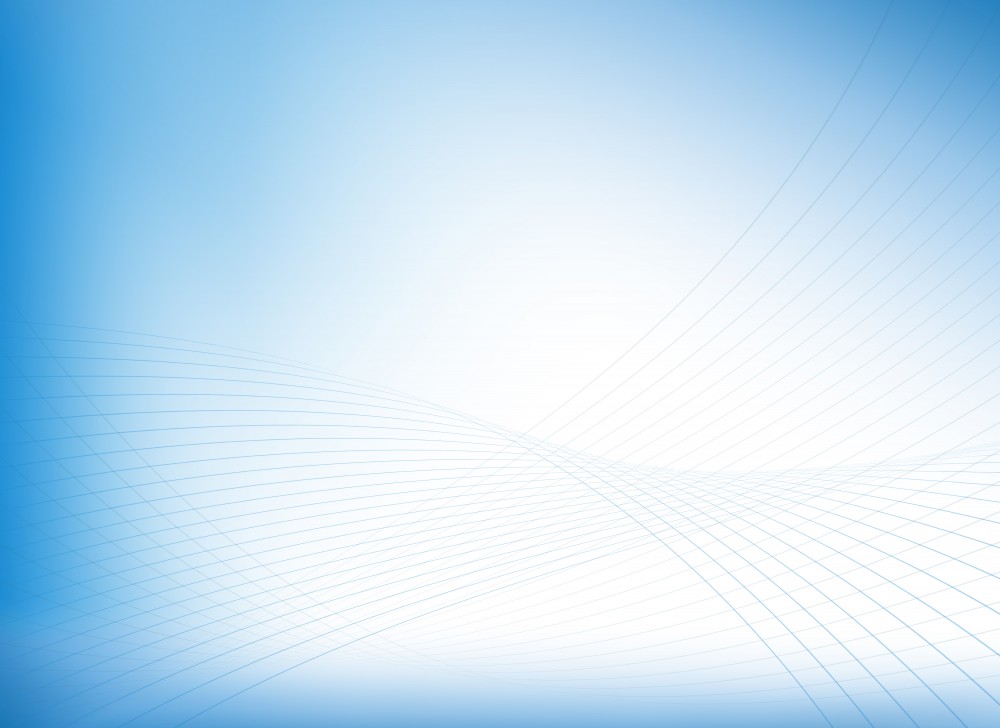 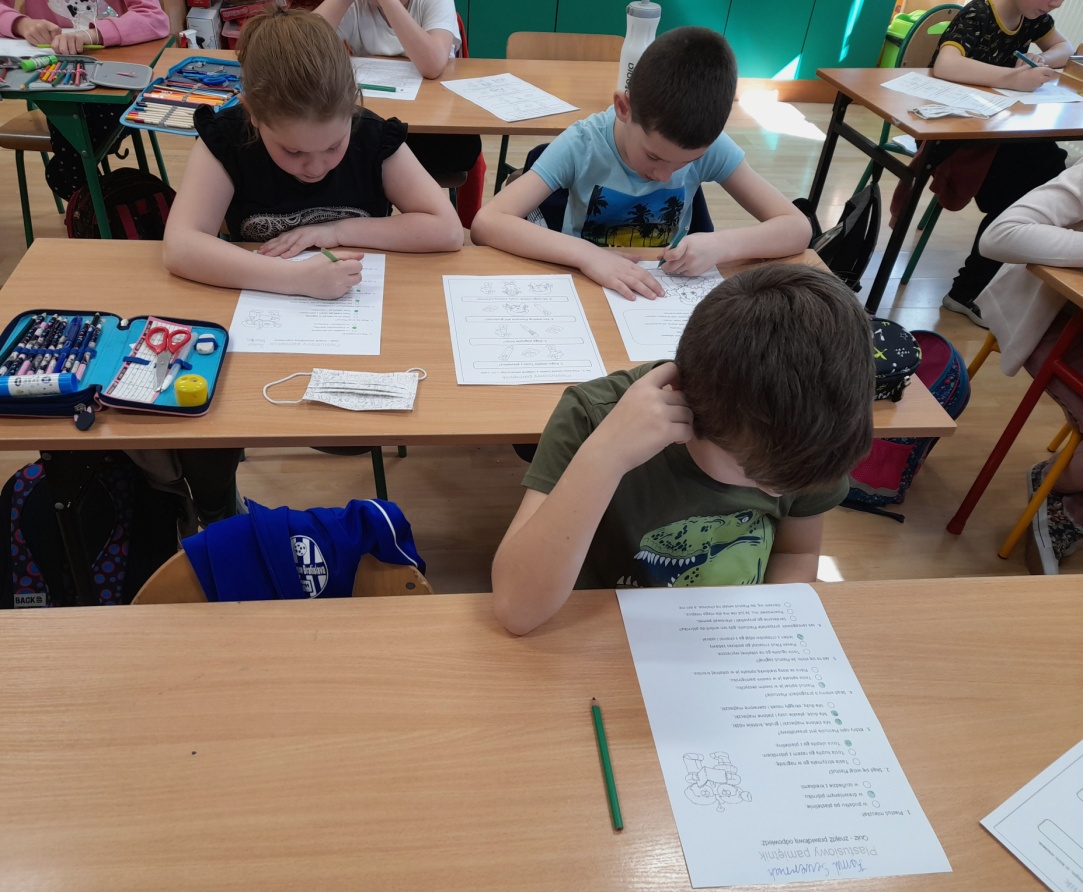 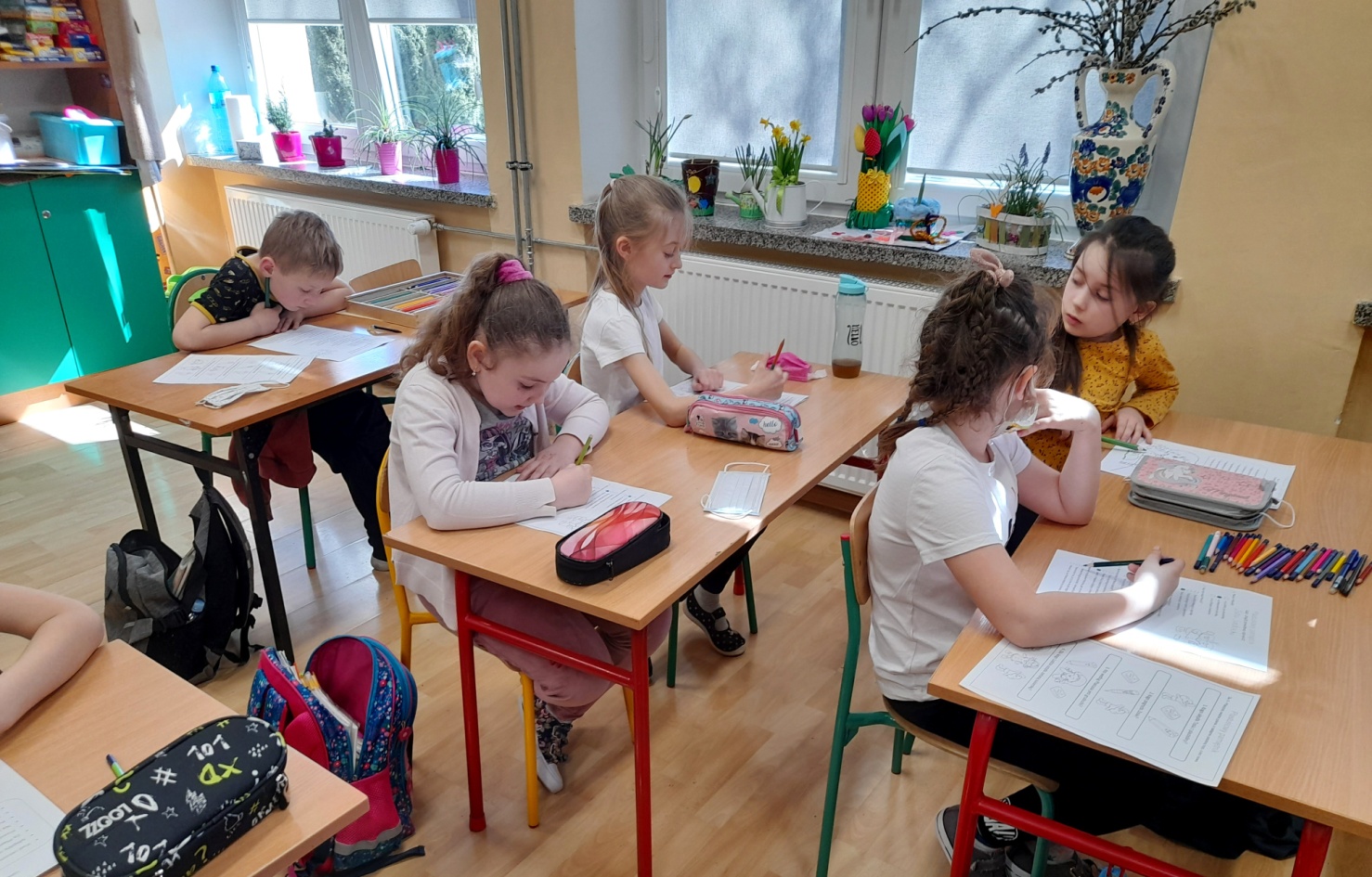 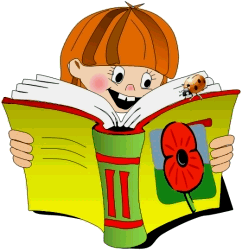 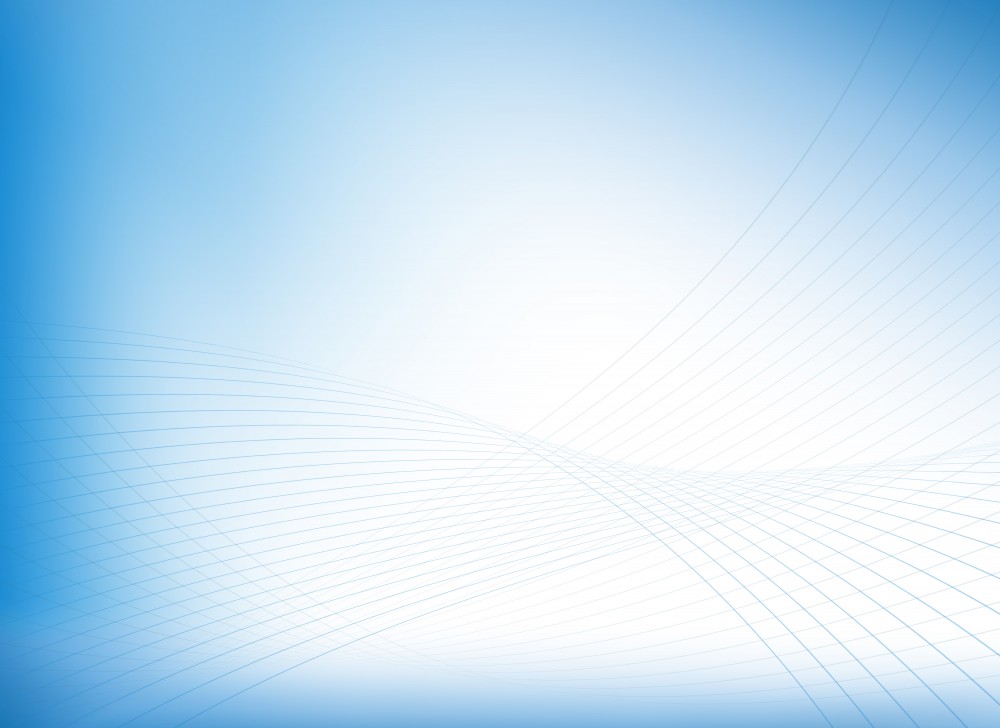 Był to wspaniale spędzony czas z lekturą. 

Pozdrawiamy wszystkich Czytusiów
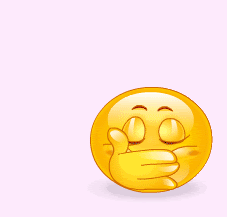 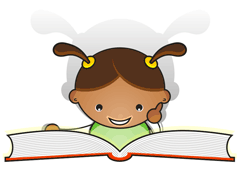 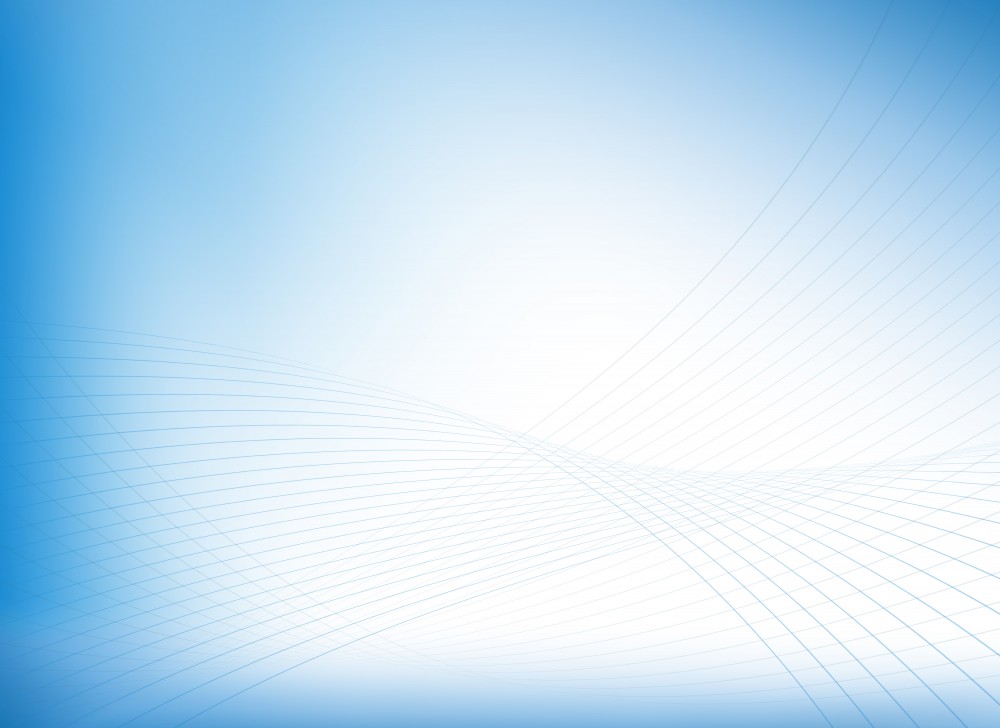 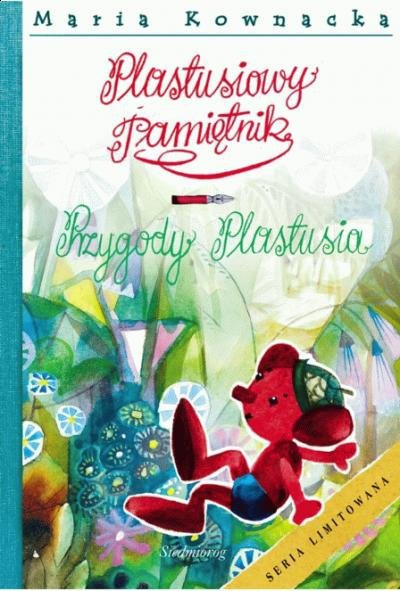 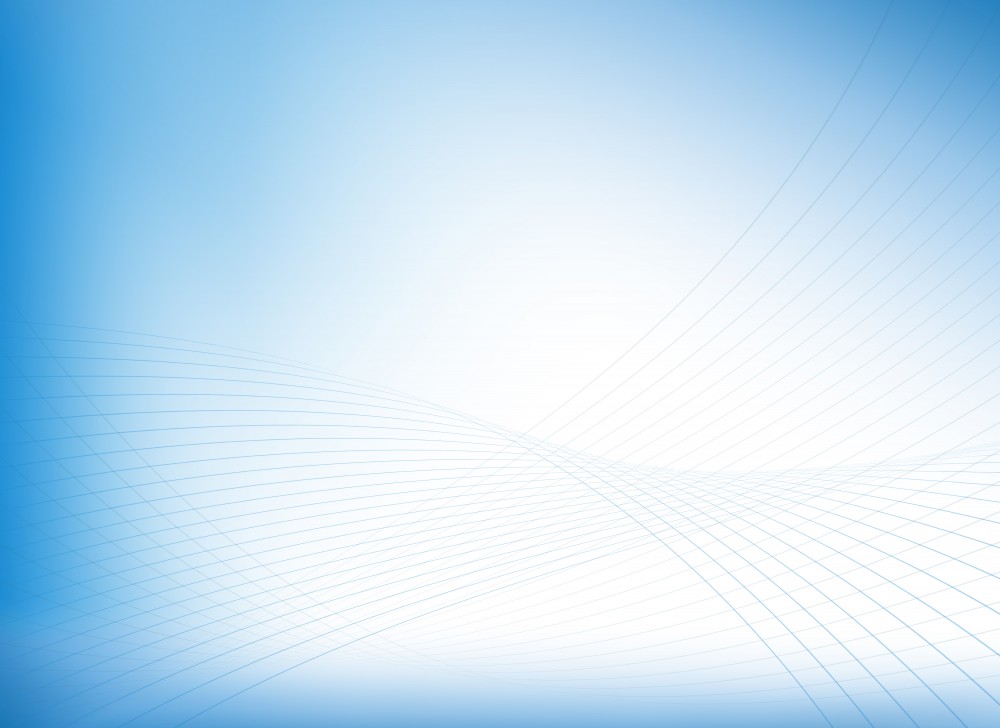 DZIĘKUJEMY RODZICOM ZA POMOC!
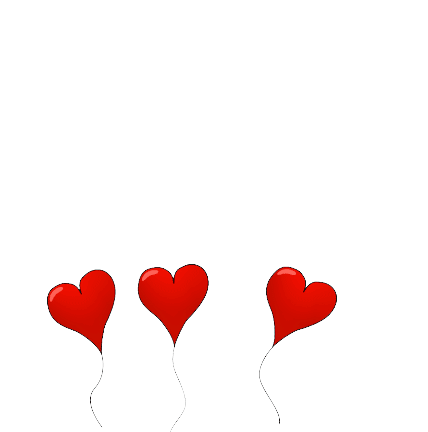